Image vectorization and editing via linear gradient layer decomposition
Zheng-Jun Du	Qinghai University,  Tsinghua University
Liang-Fu Kang	Tsinghua University
Jianchao Tan	Kuaishou Technology
Yotam Gingold	George Mason University
Kun Xu		Tsinghua University
[Speaker Notes: Hello everyone, I am Yotam Gingold from George Mason University, it’s my honor to present our work ‘Image vectorization and editing via linear gradient layer decomposition’.]
Vector graphics are editable and resolution independent
Widely used in illustrations, fonts, logos, and map design.
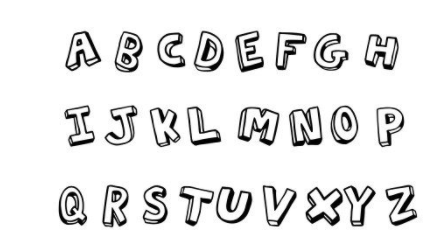 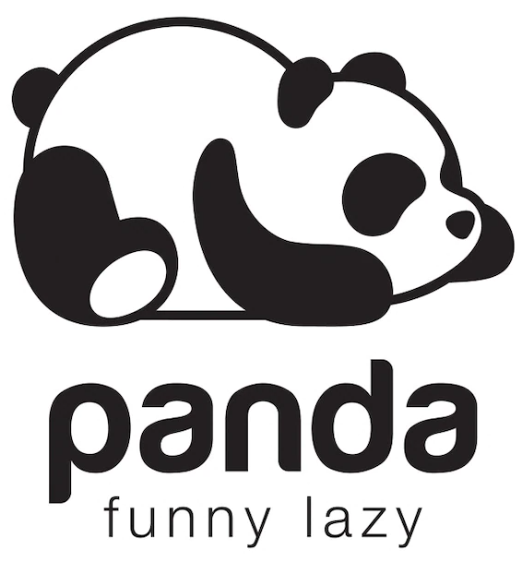 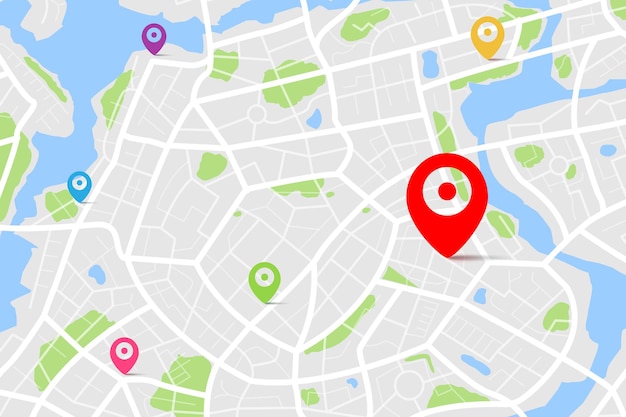 Font
Map
Logo
[Speaker Notes: A key advantage of vector graphics over raster graphics is their editability and resolution independence.  They are widely used in font, logo, map design, etc.]
Multi-layer vectorization
Multi-layer vectorization aims to decompose a raster image into multiple semi-transparent layers.
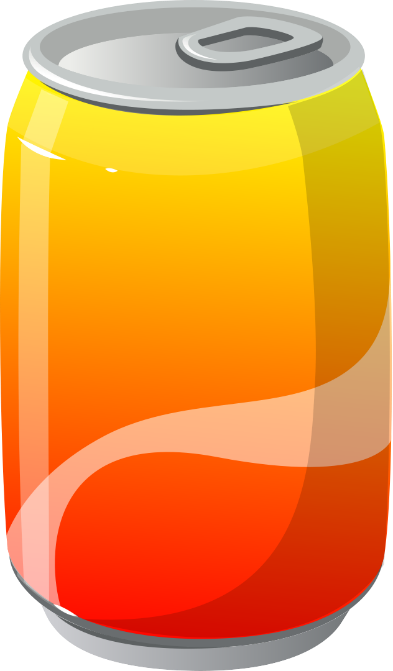 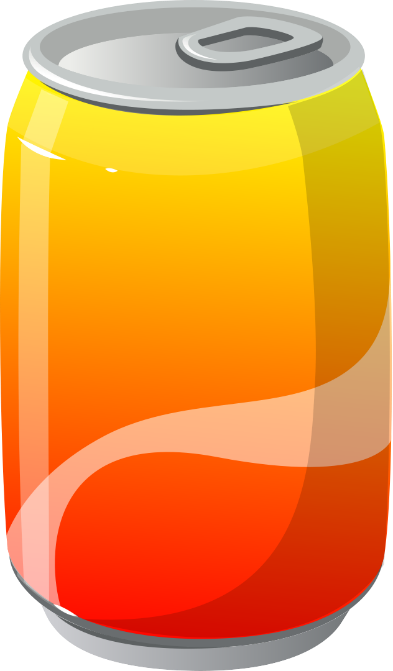 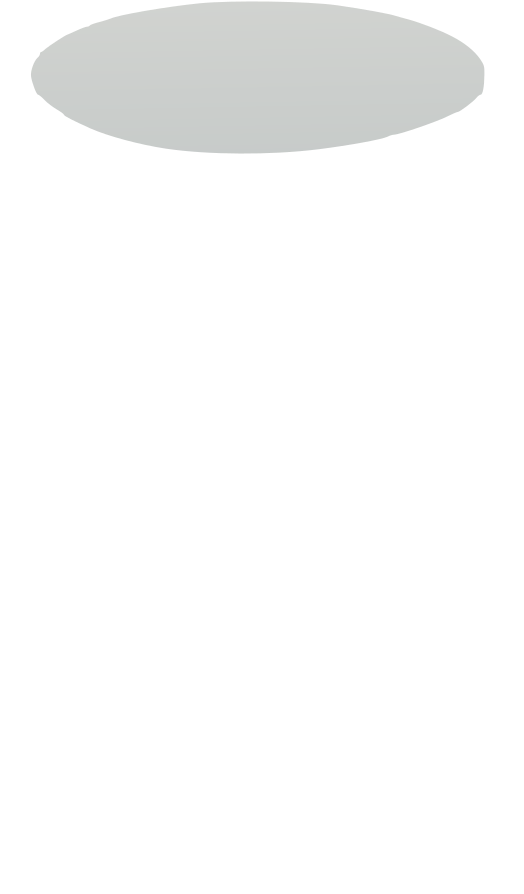 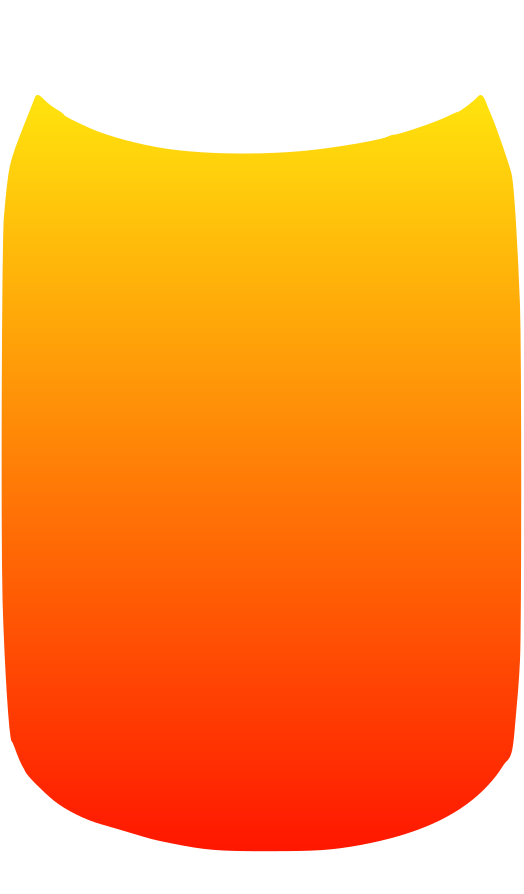 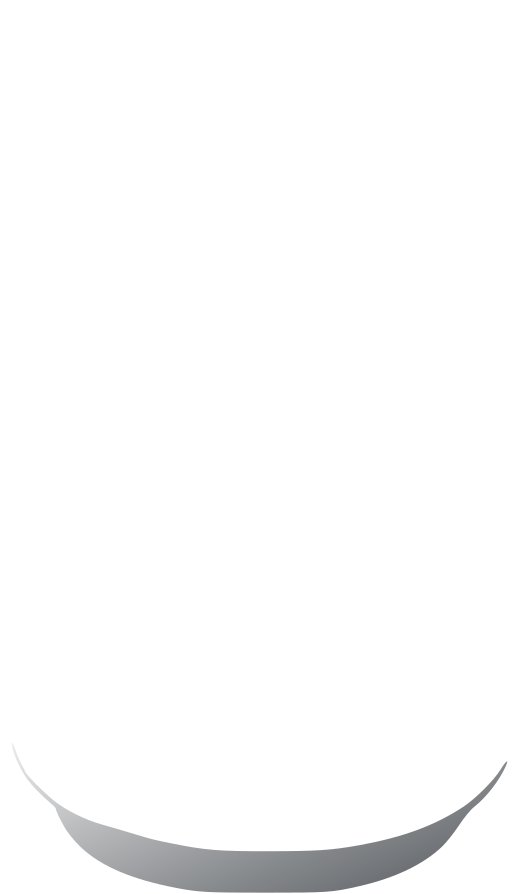 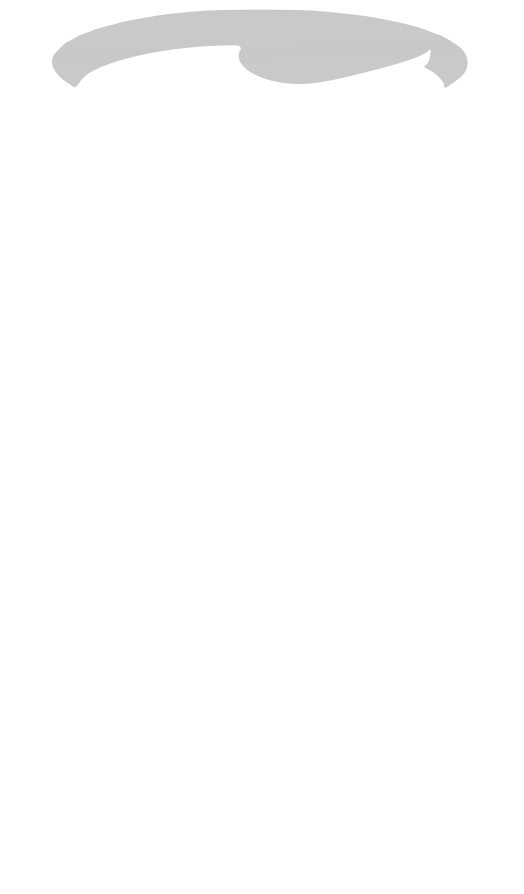 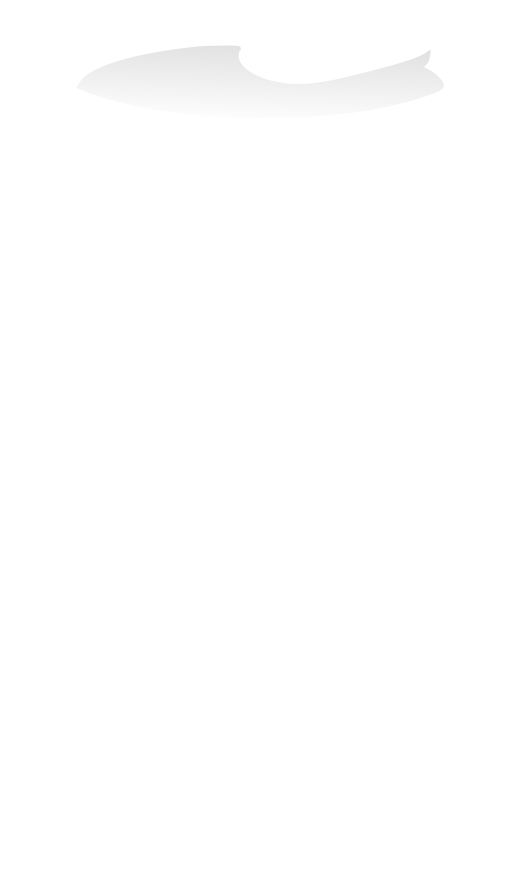 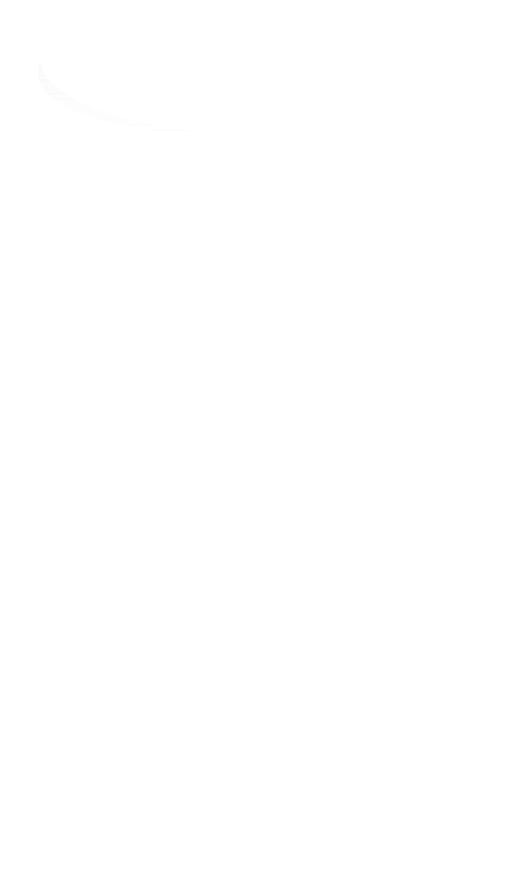 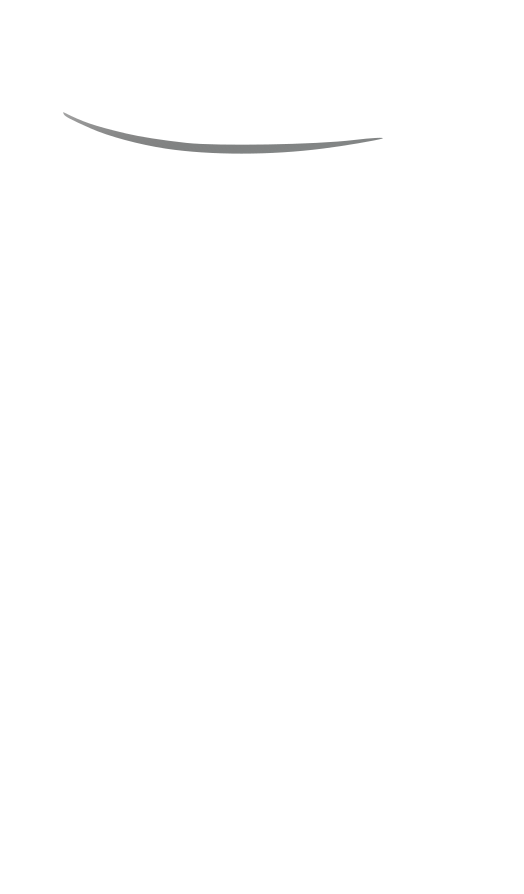 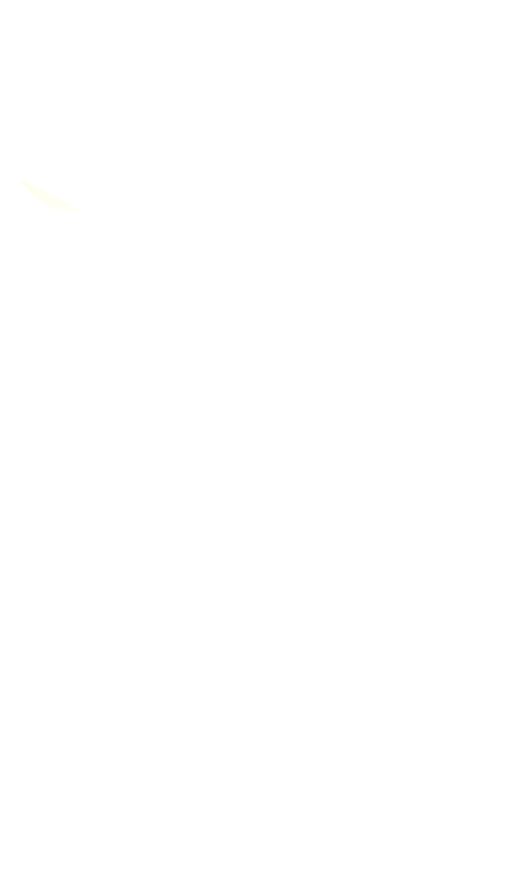 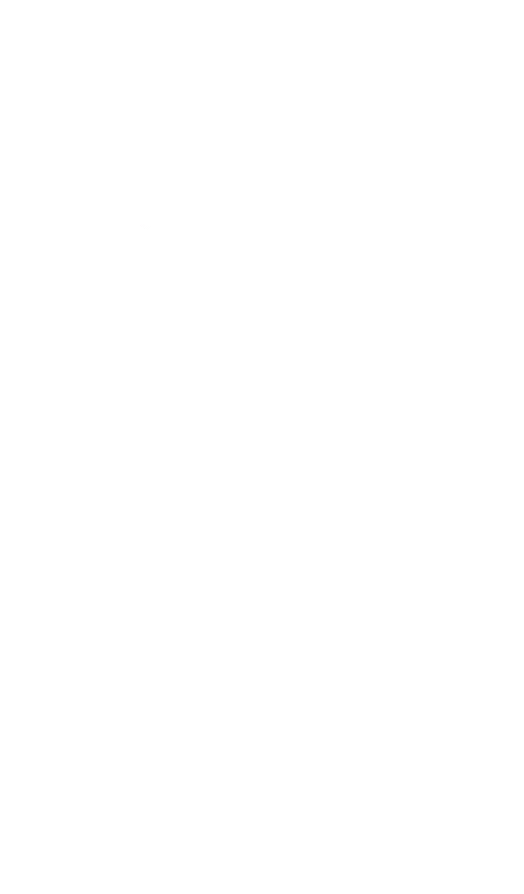 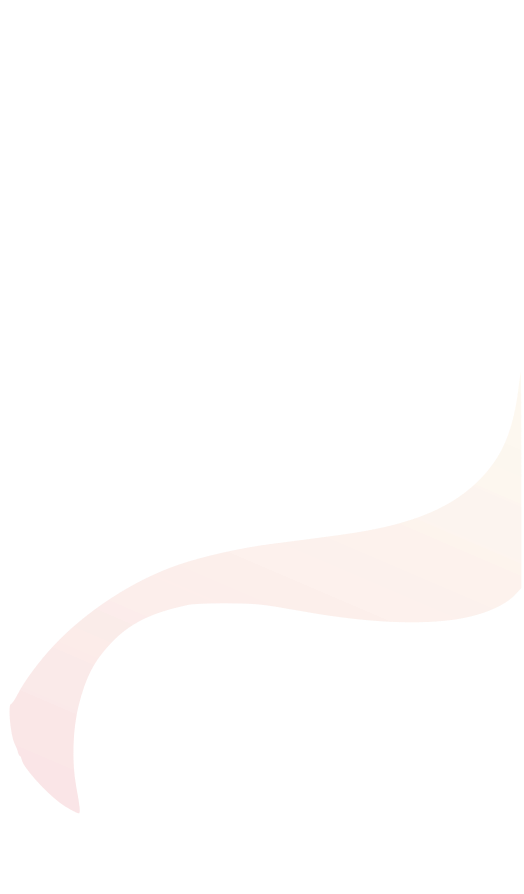 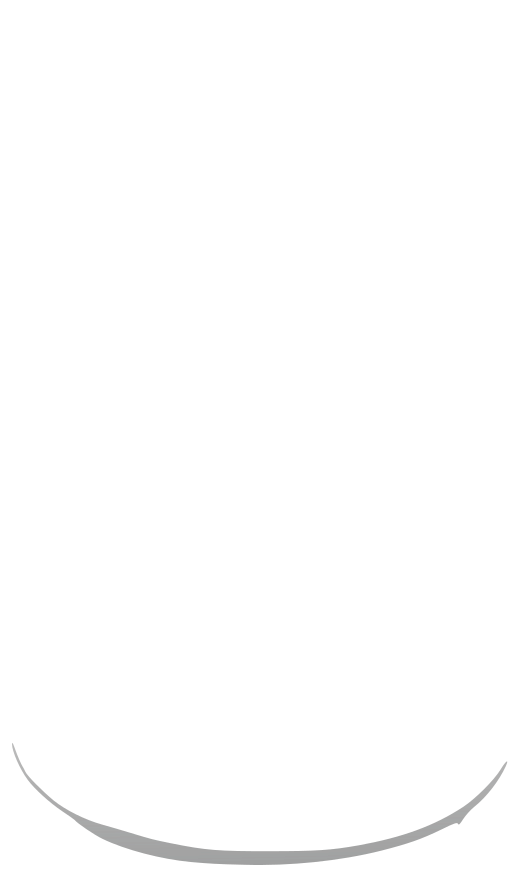 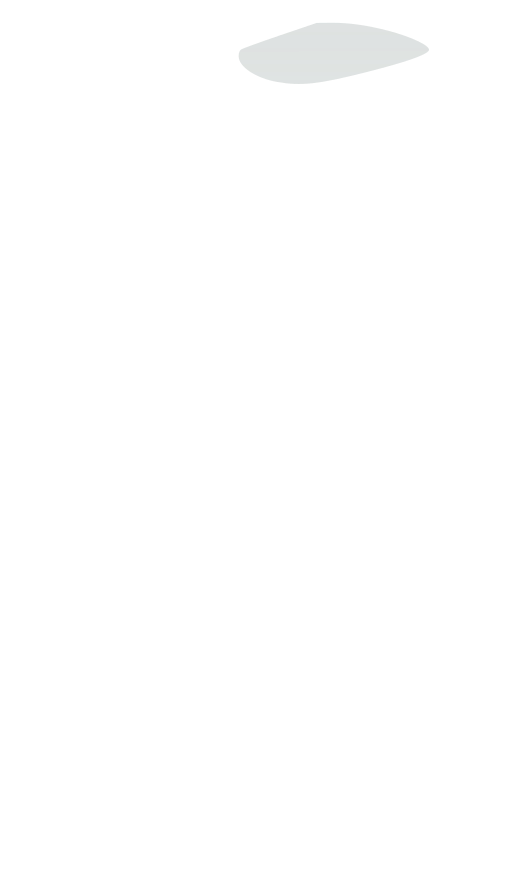 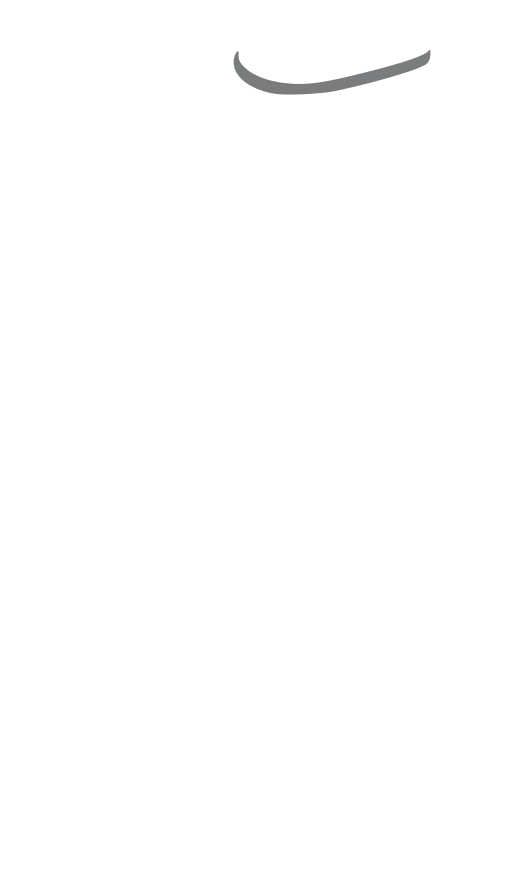 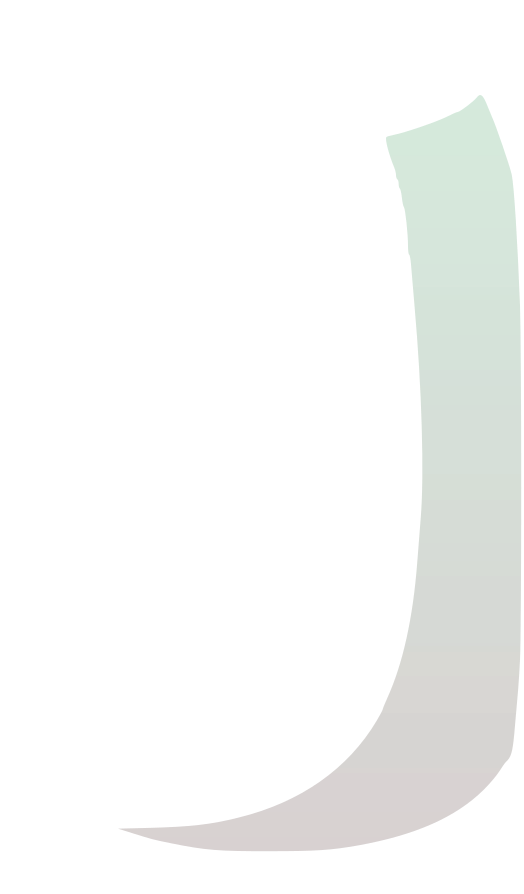 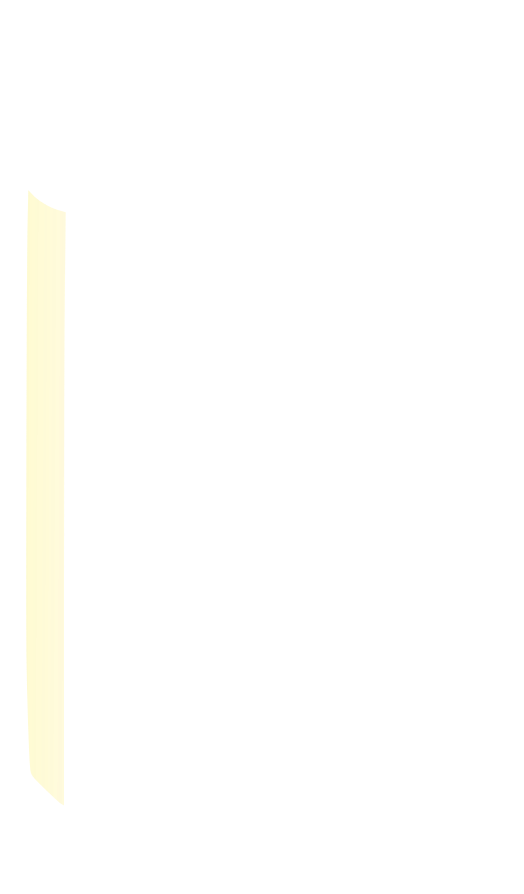 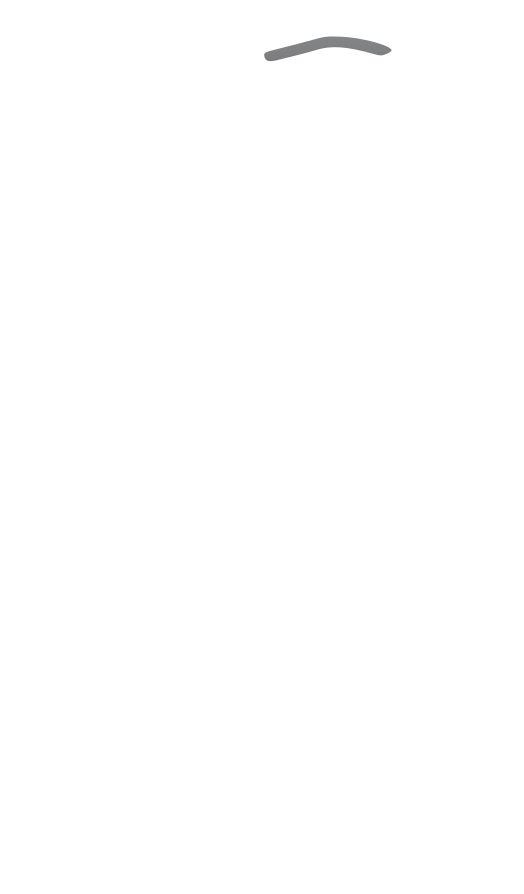 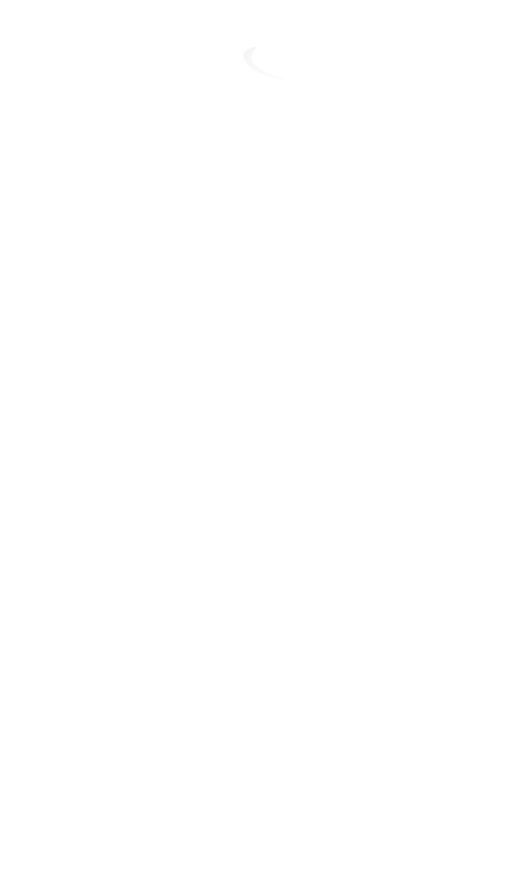 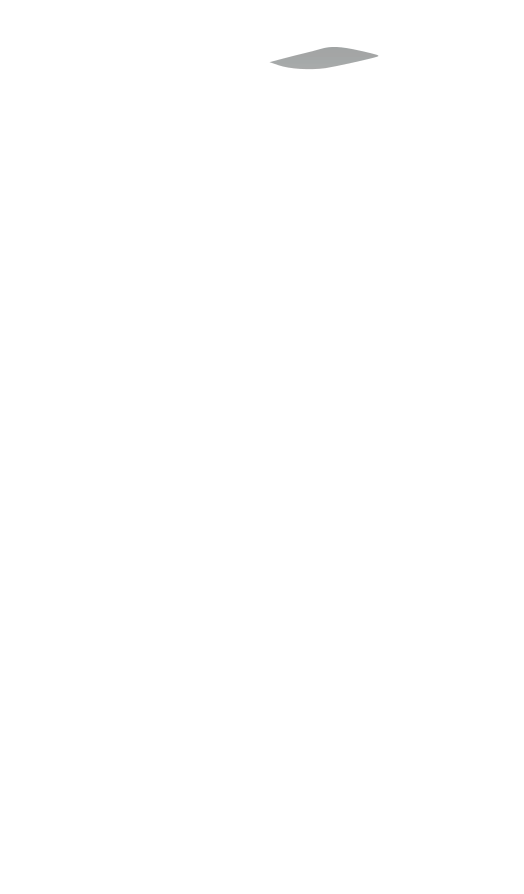 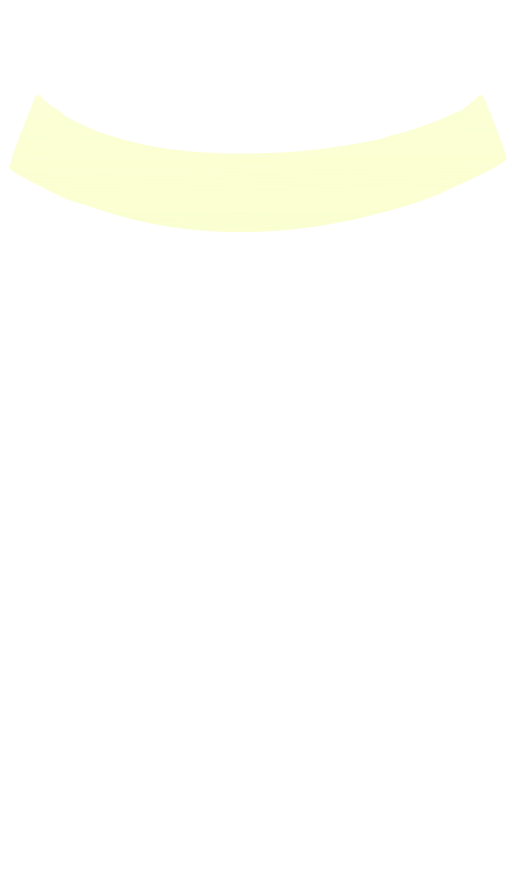 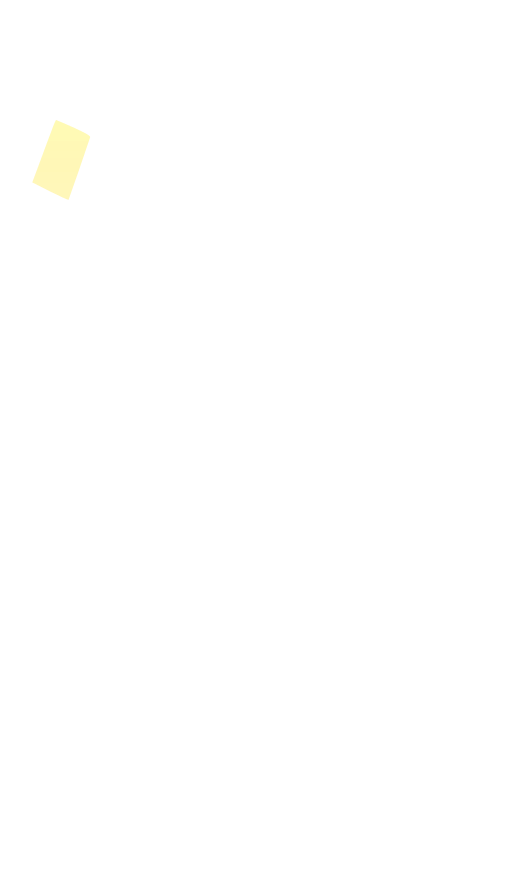 Input image
[Speaker Notes: In this work, we focus on a specific type of vectorization i.e., multi-layer vectorization.  For a given raster image, multi-layer vectorization decompose it into a set of ordered semi-transparent layers.]
Multi-layer vectorization
Multi-layer vectorization aims to decompose a raster image into multiple semi-transparent layers.
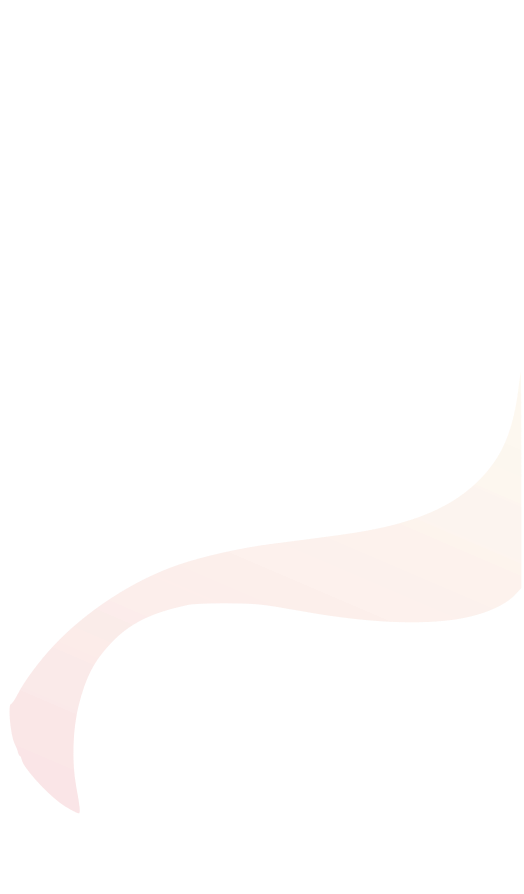 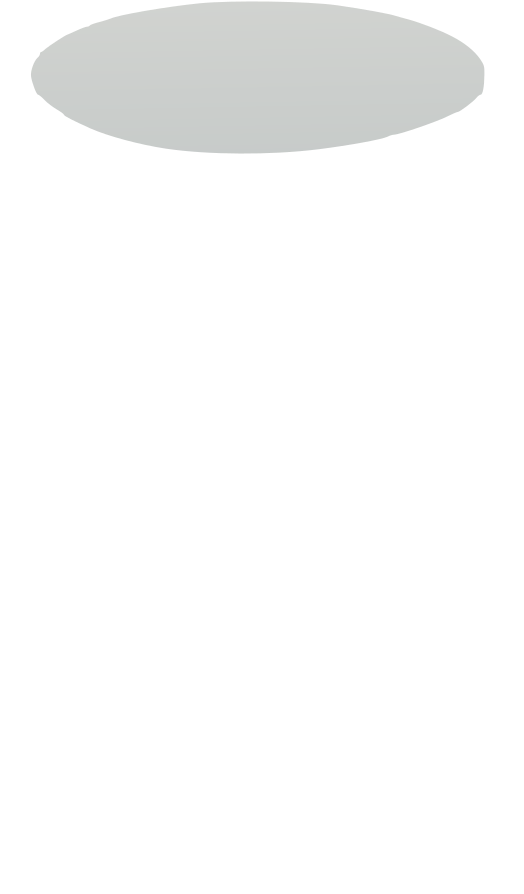 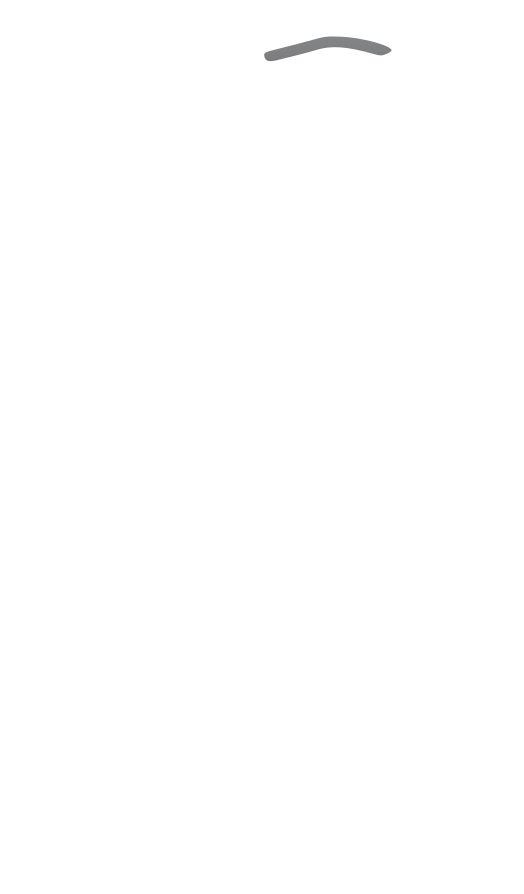 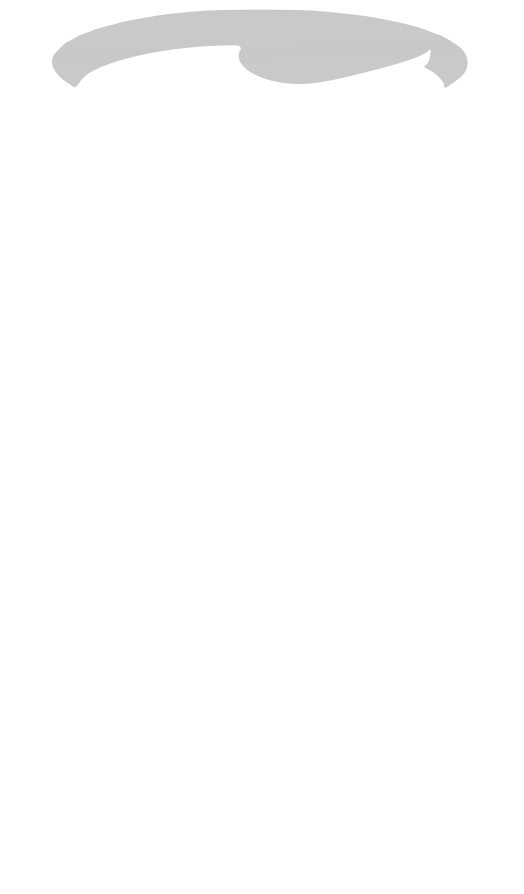 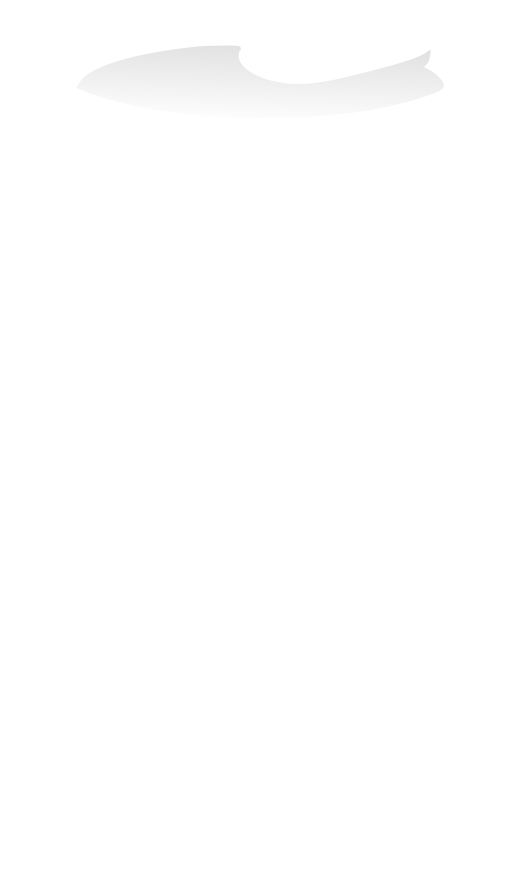 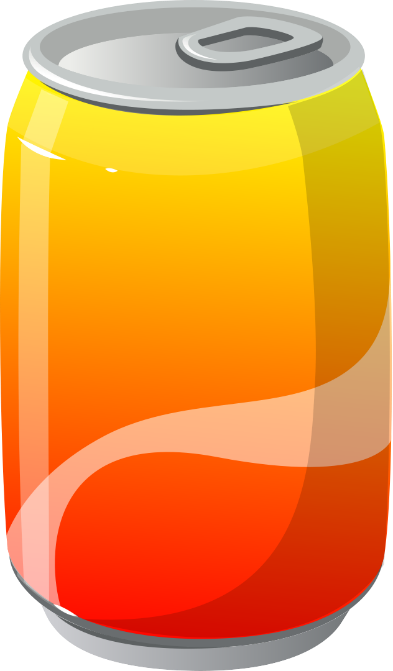 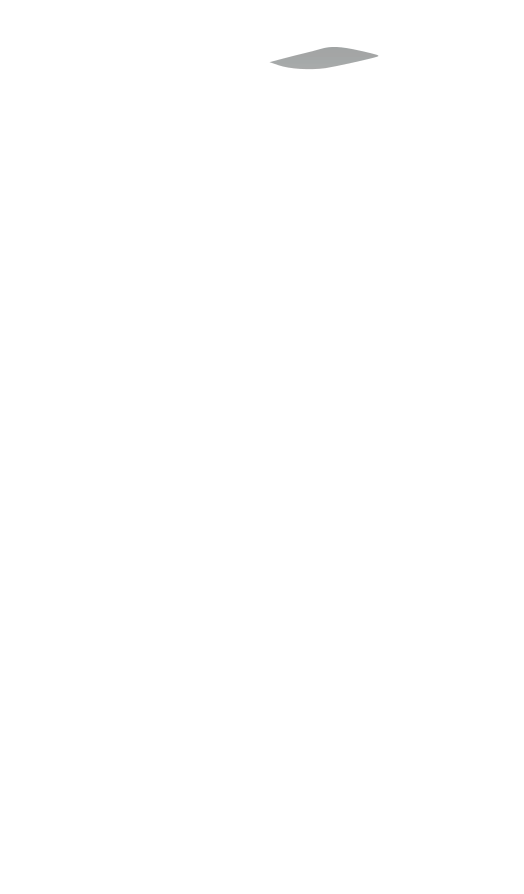 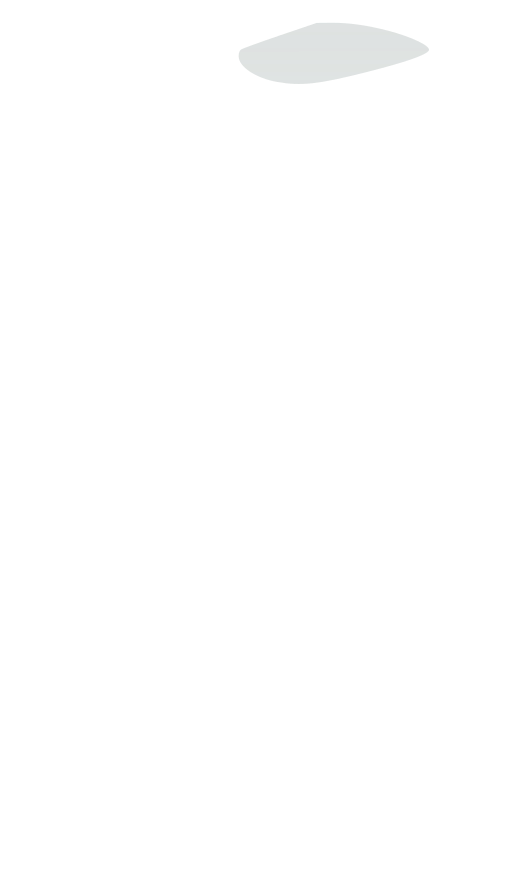 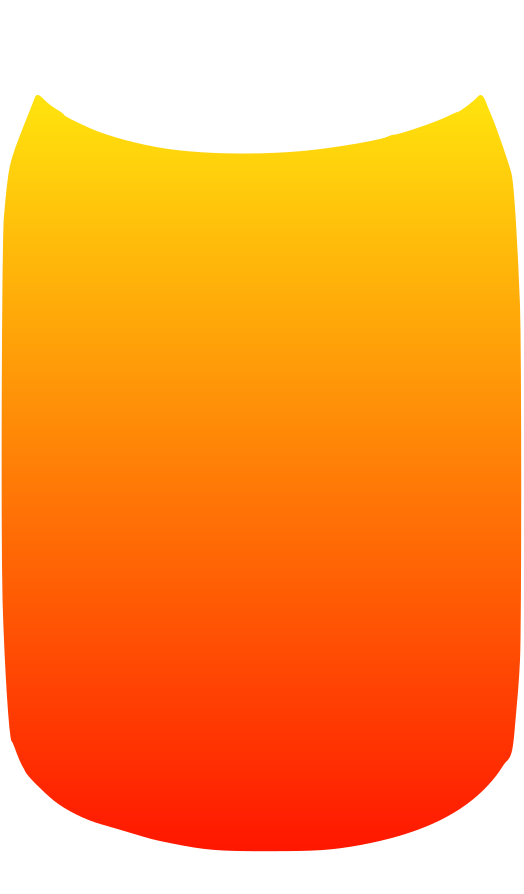 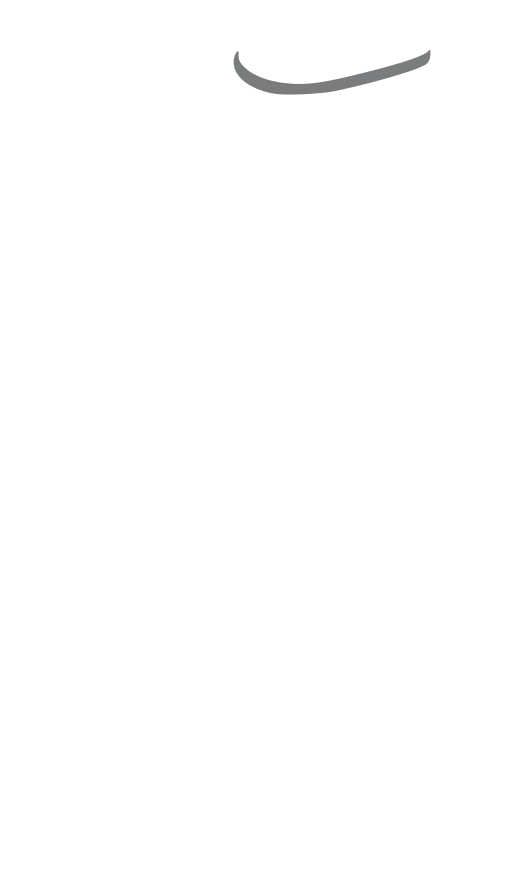 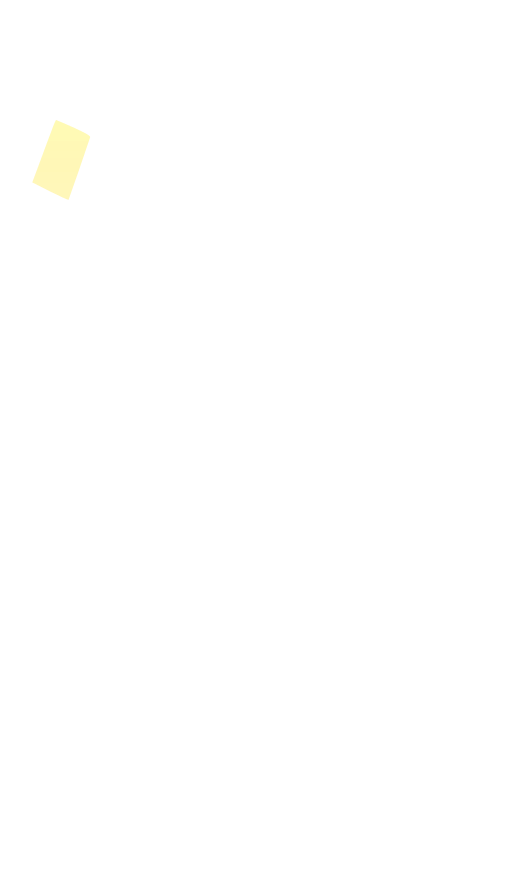 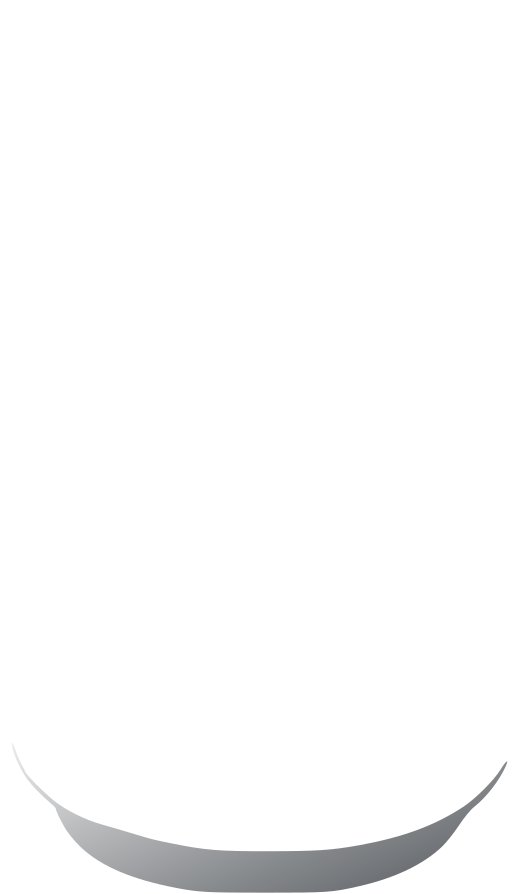 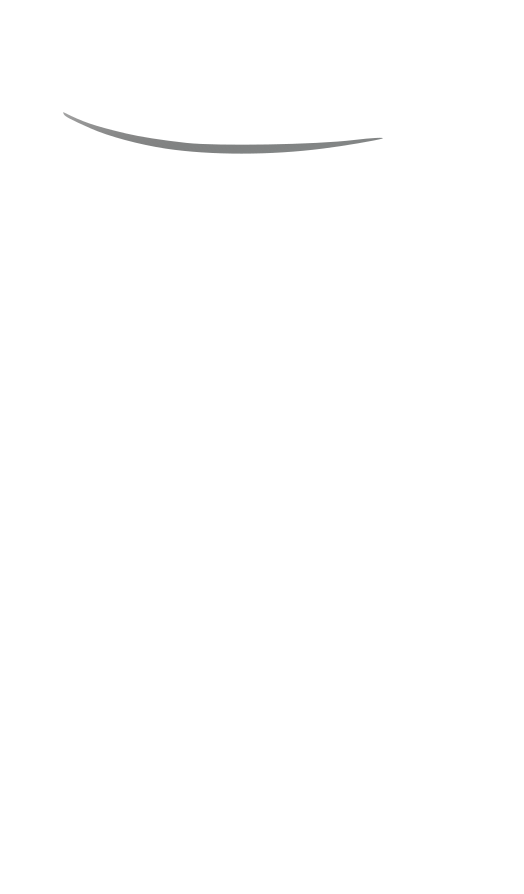 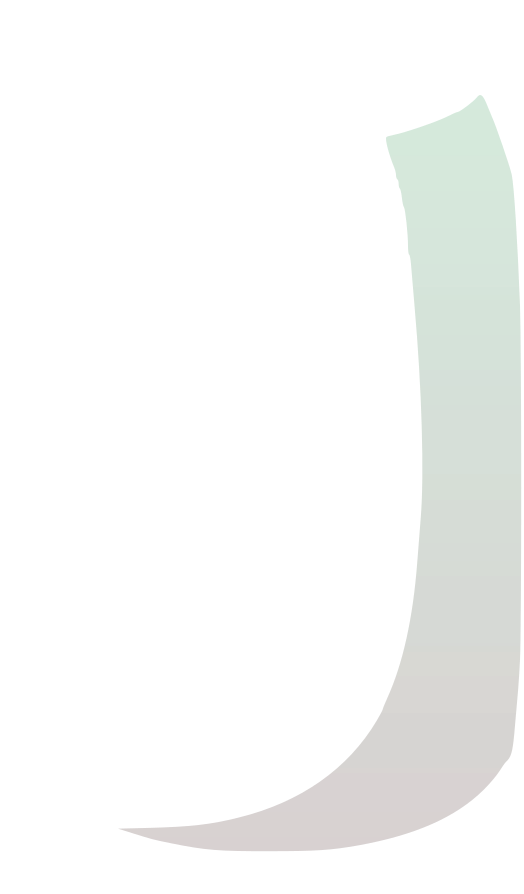 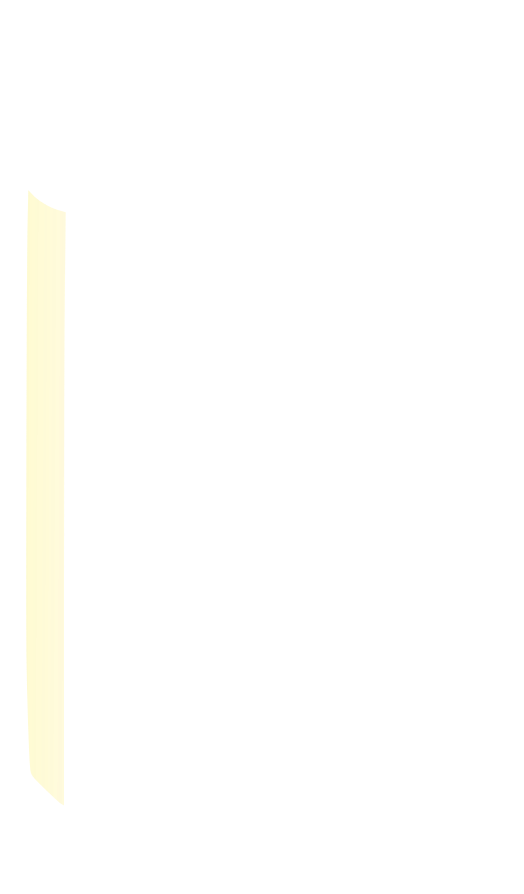 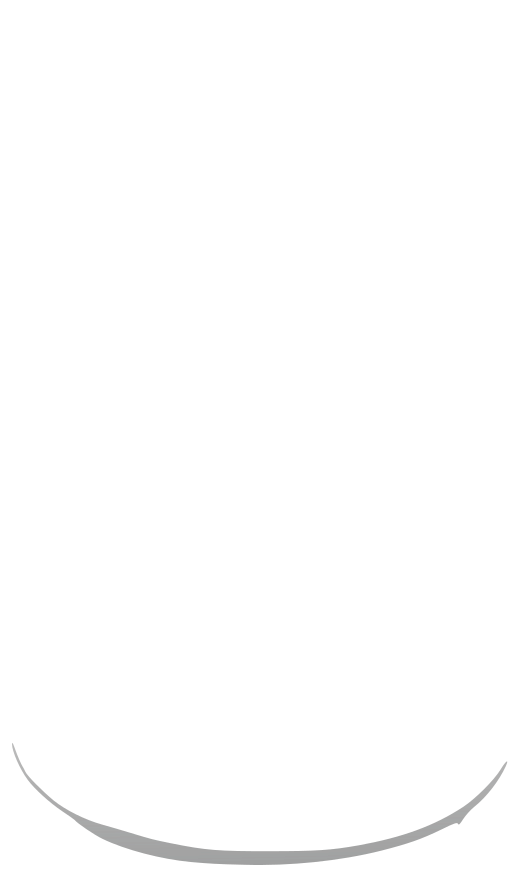 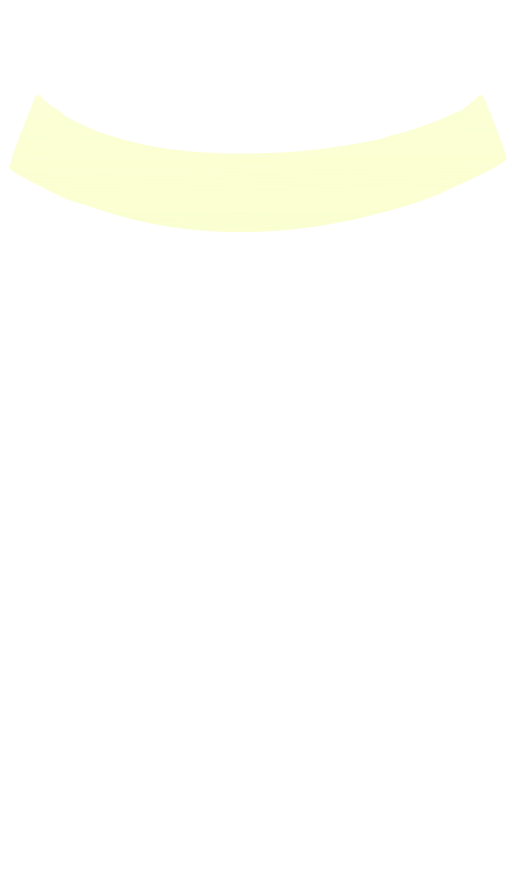 Input image
Decomposed semi-transparent layers
Multi-layer vectorization
The decomposed layers reconstruct the input raster image by alpha blending.
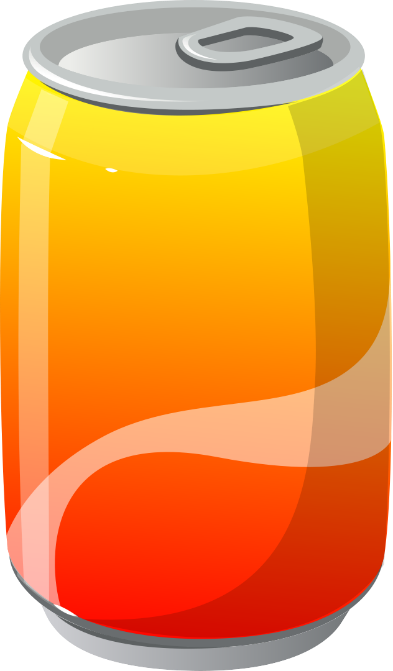 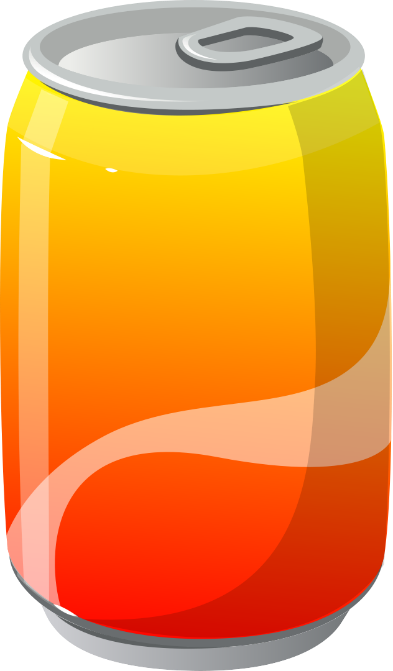 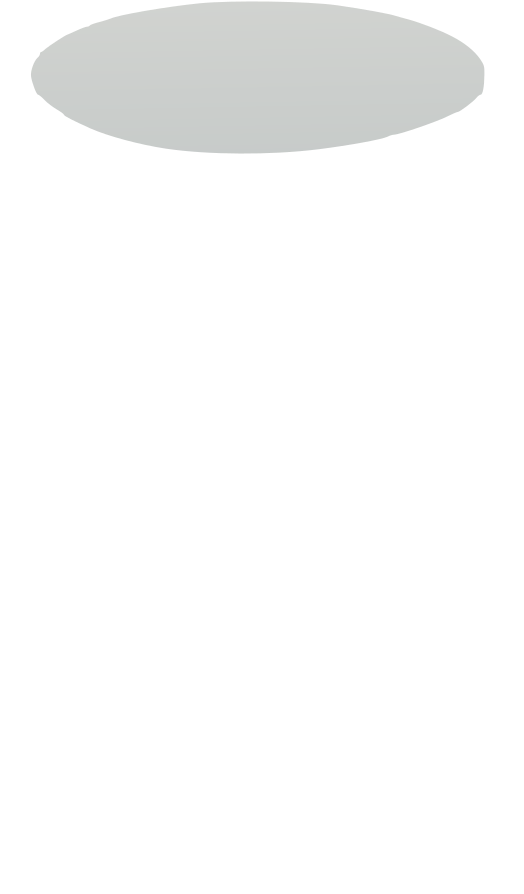 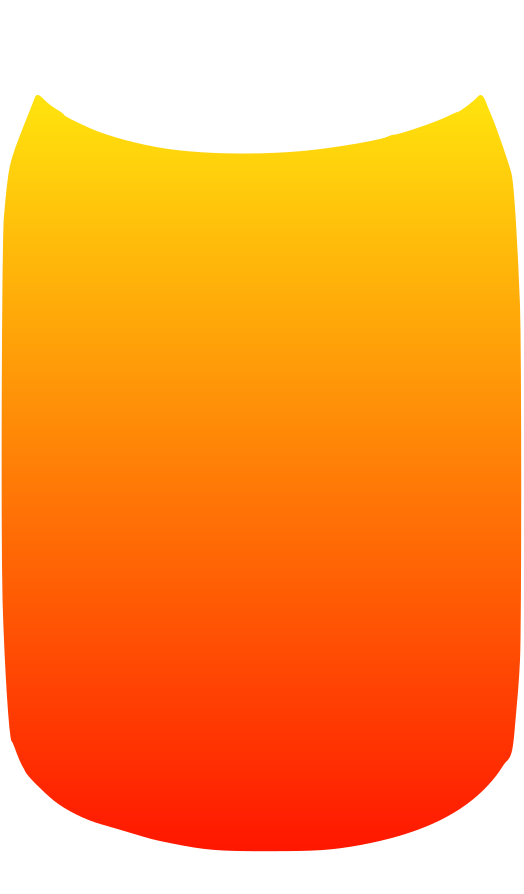 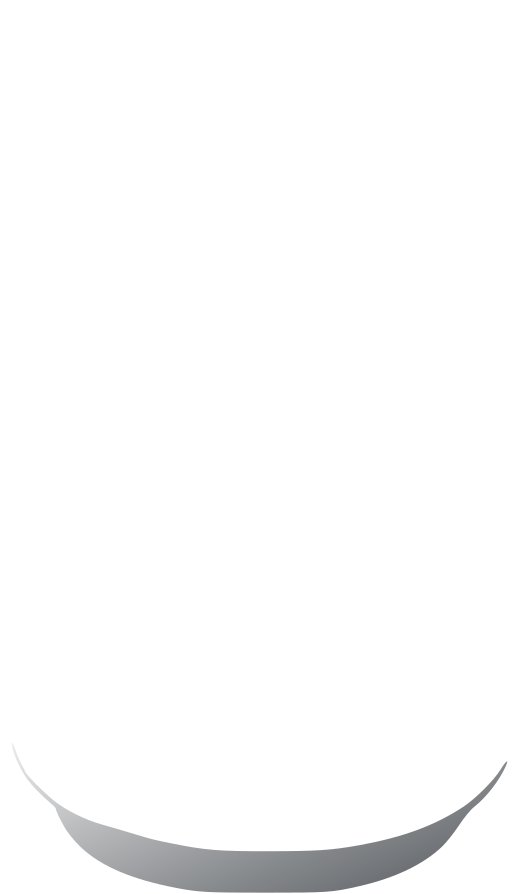 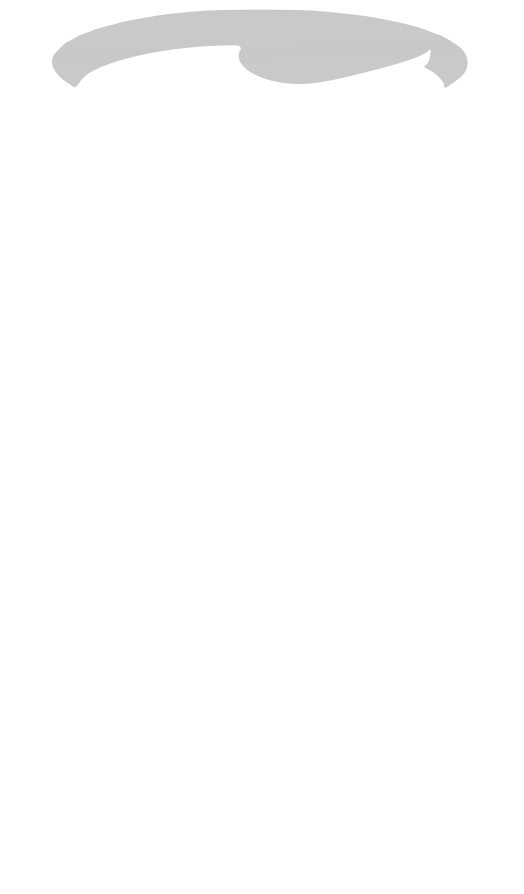 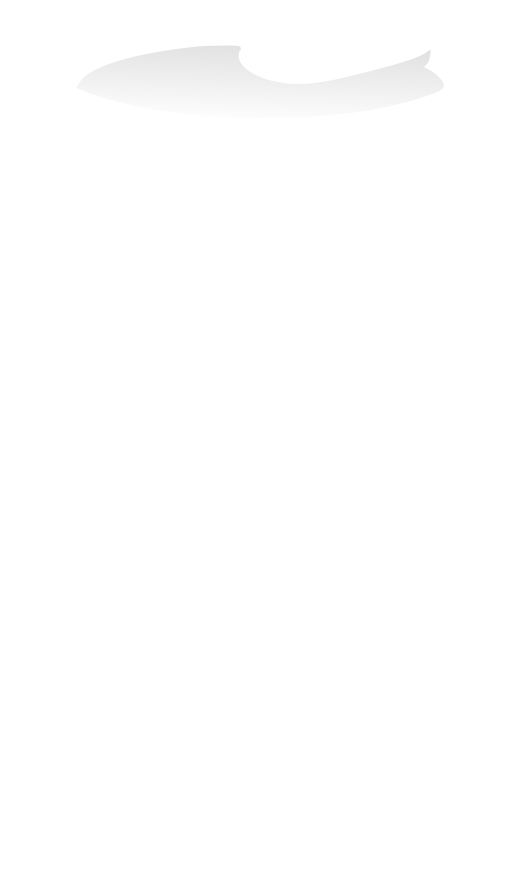 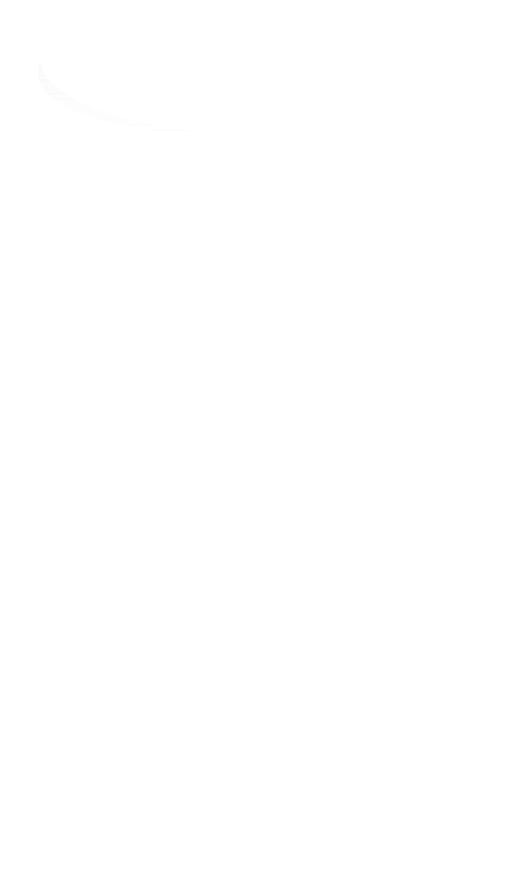 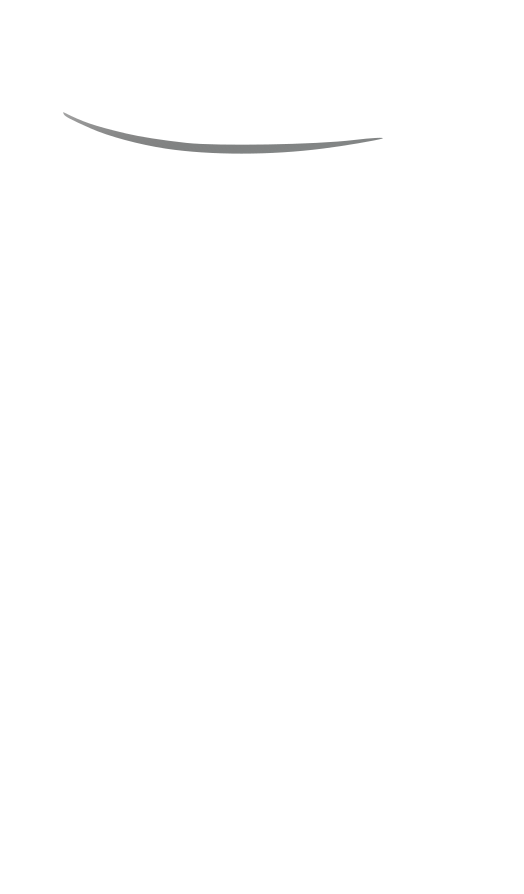 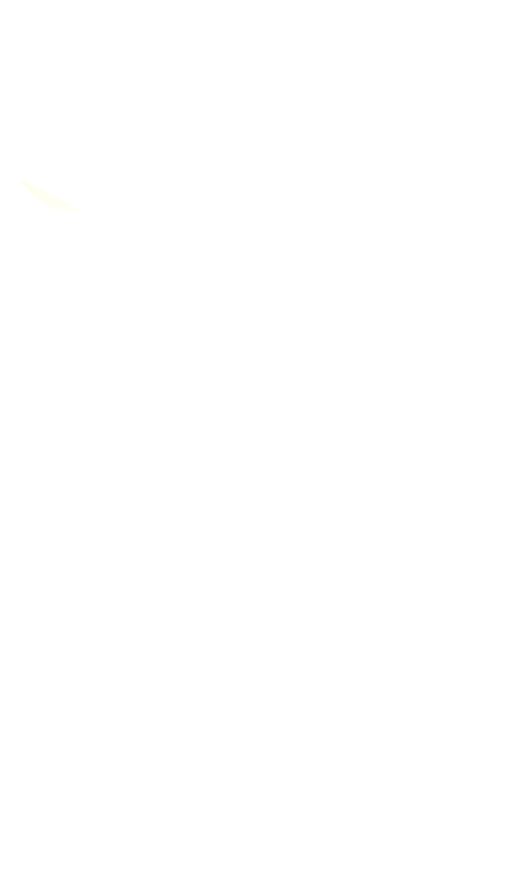 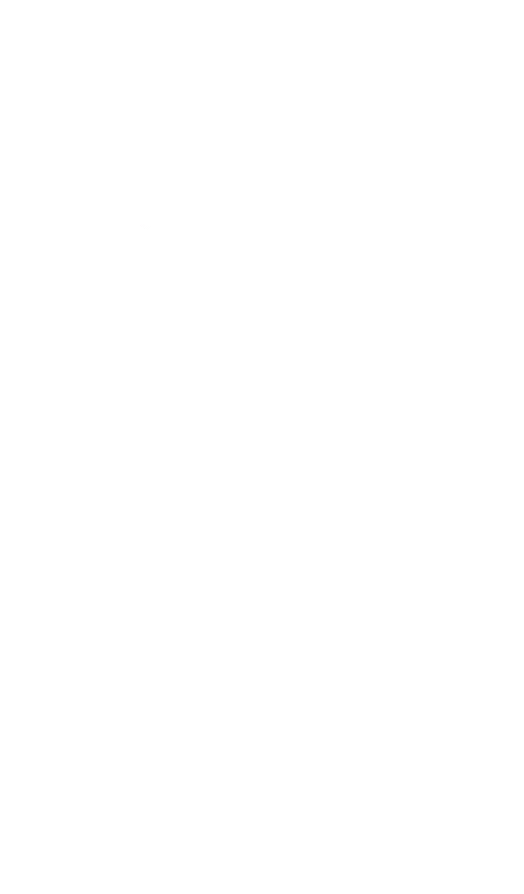 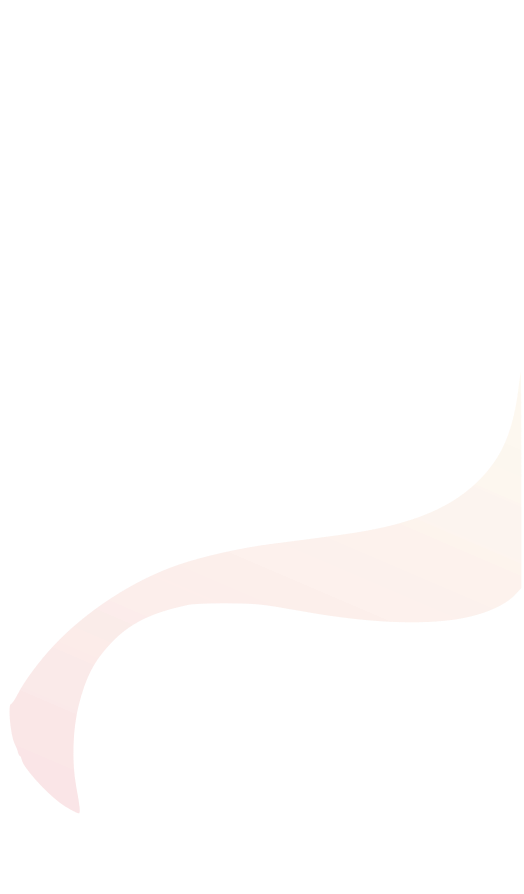 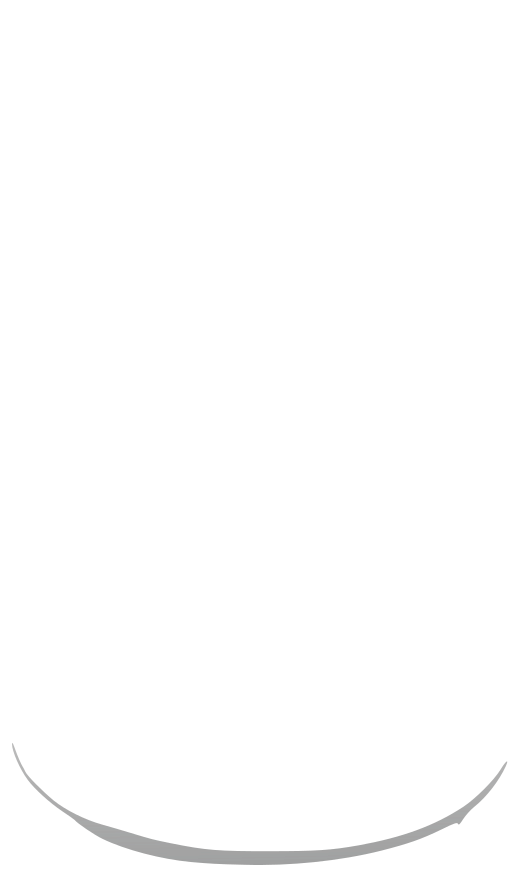 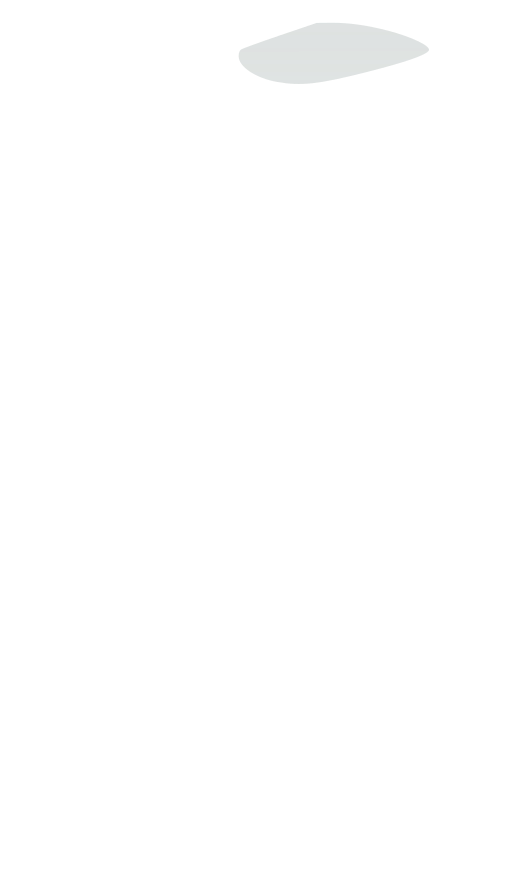 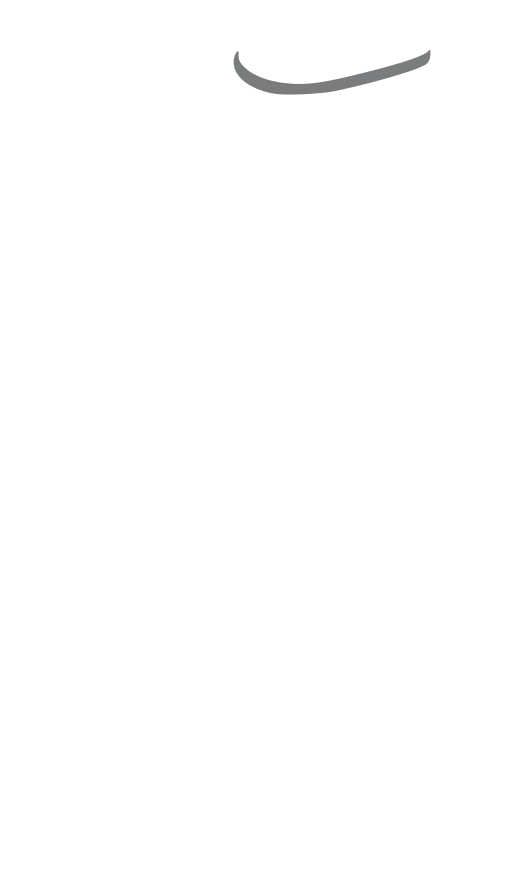 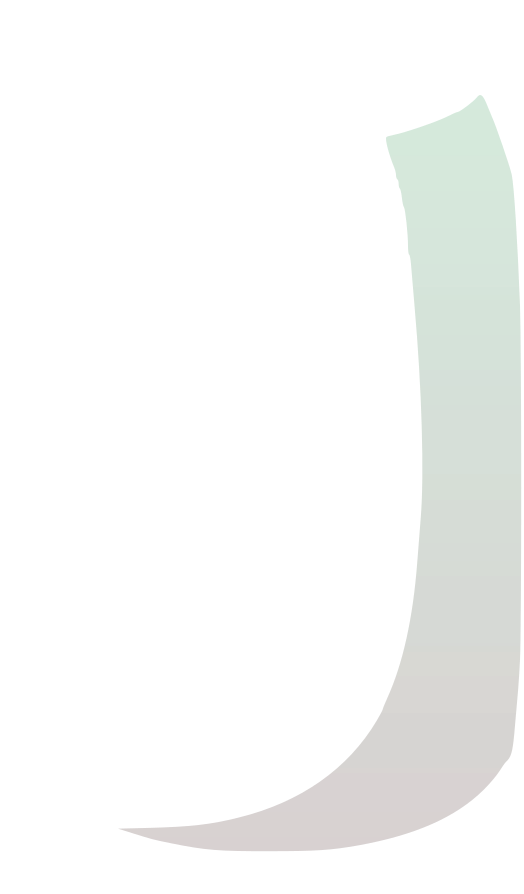 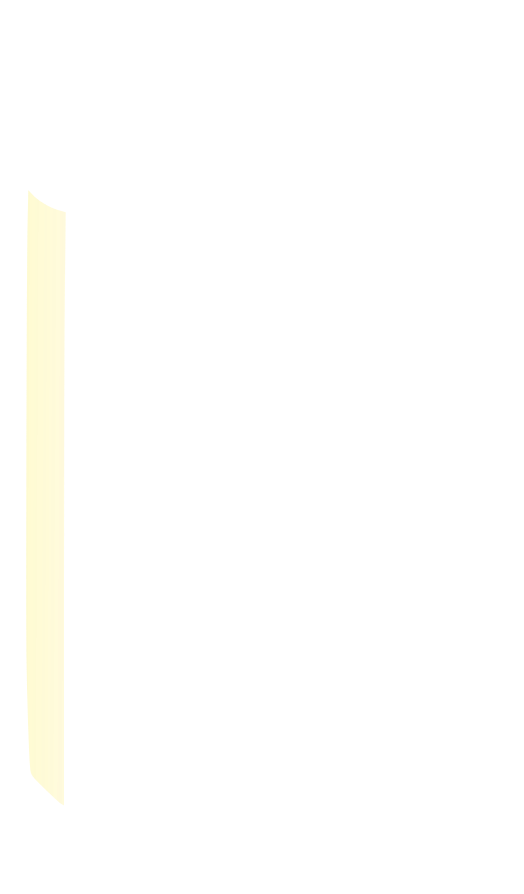 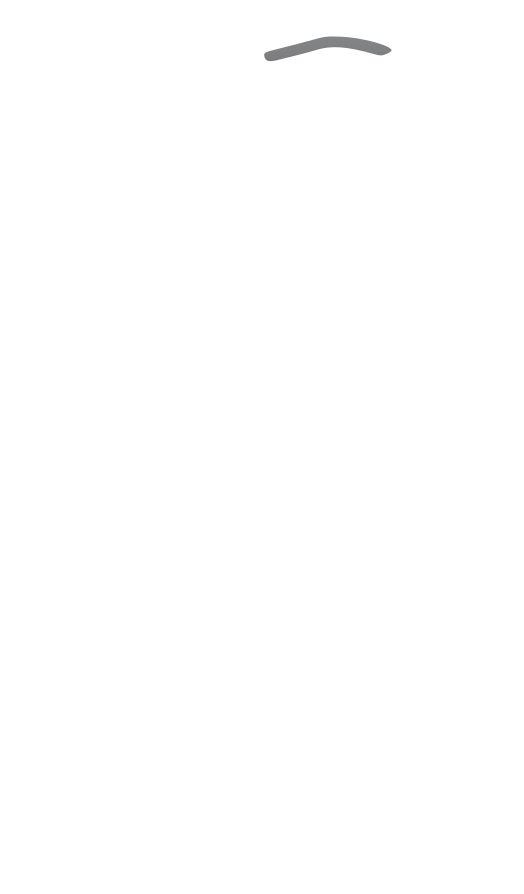 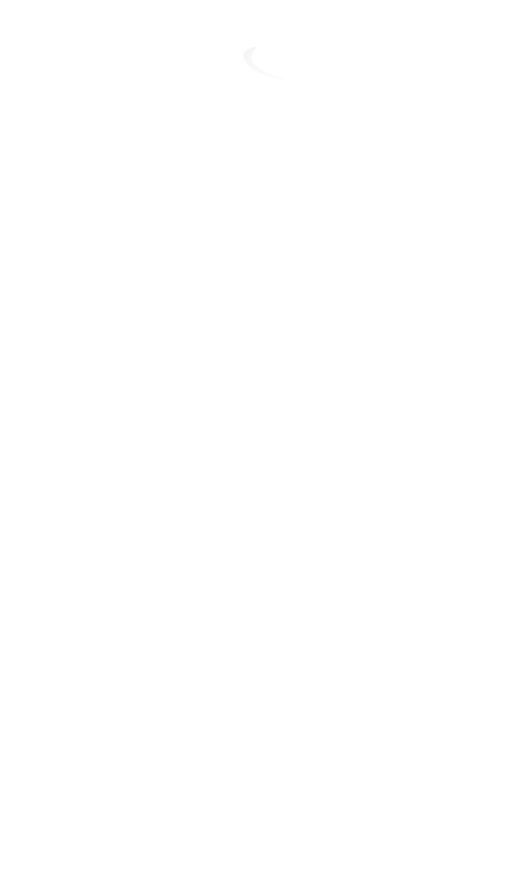 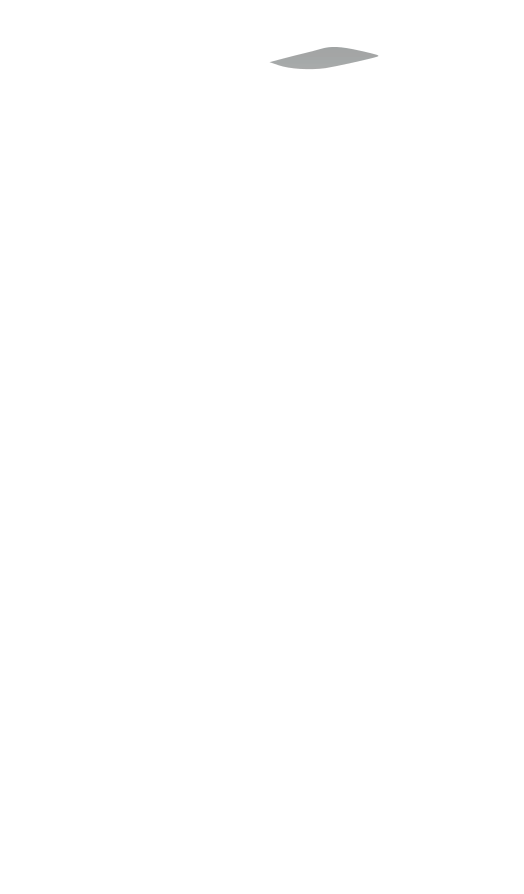 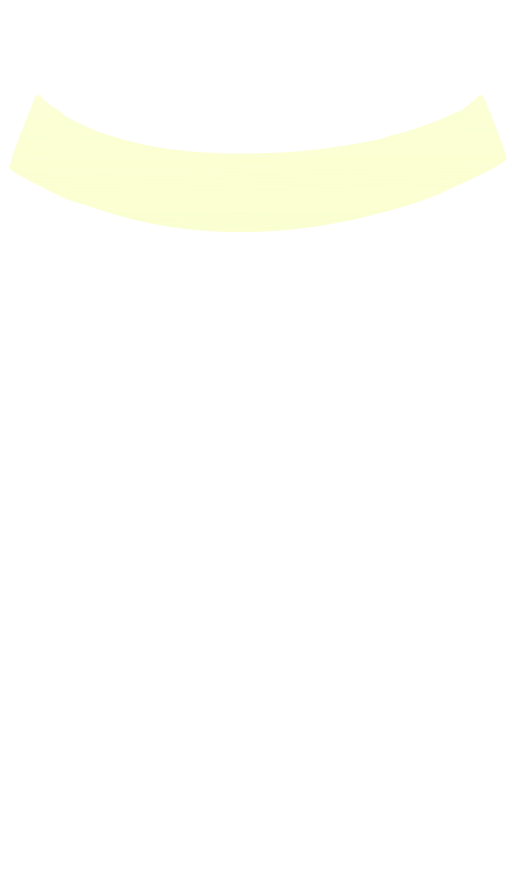 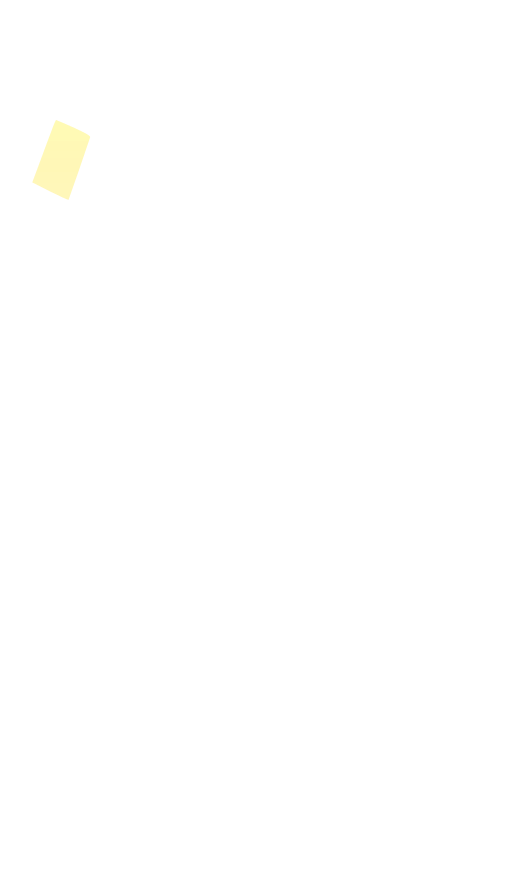 Input image
Reconstruction
[Speaker Notes: Meanwhile, these decomposed layers can accurately reconstruct the input by alpha blending.]
Multi-layer vectorization
Applications: recoloring, insert-remove-replace edits, etc.
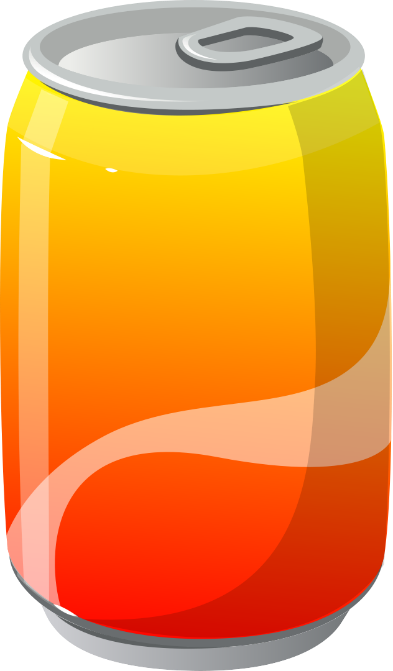 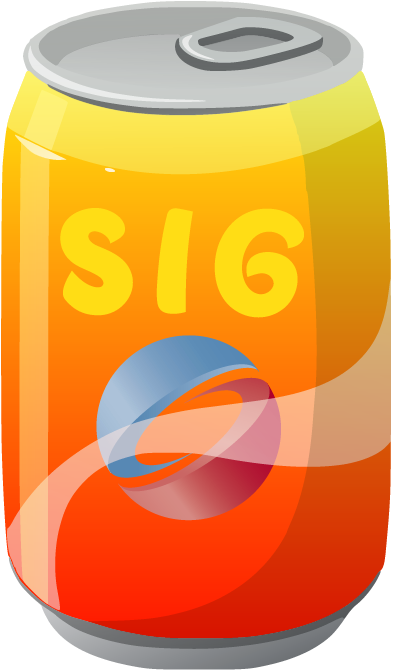 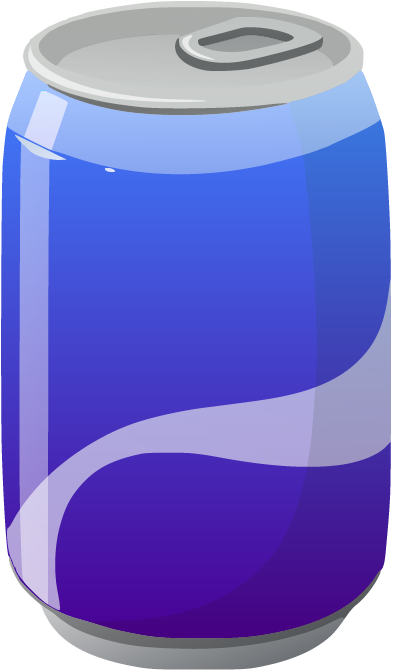 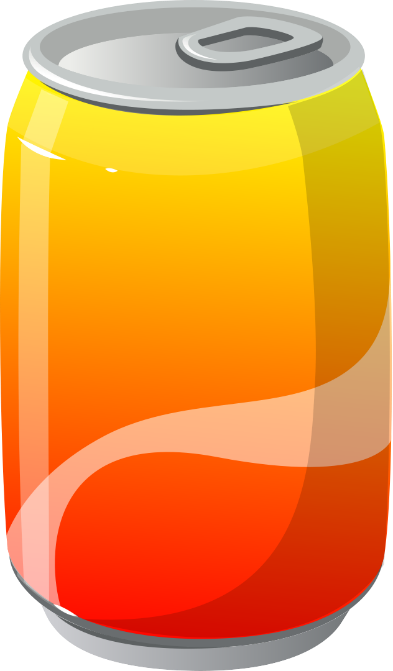 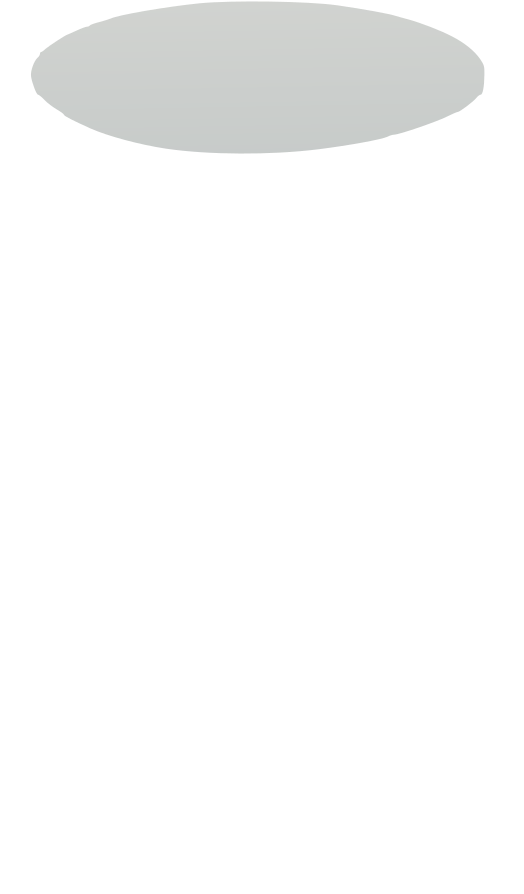 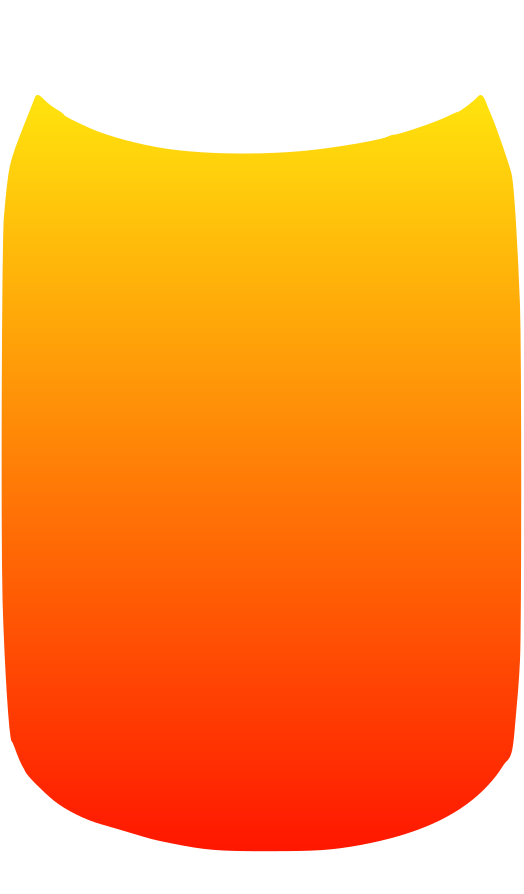 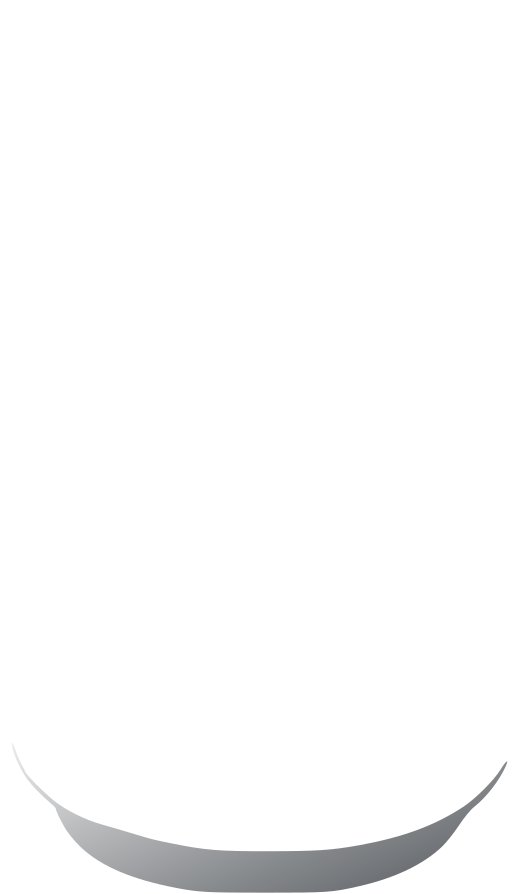 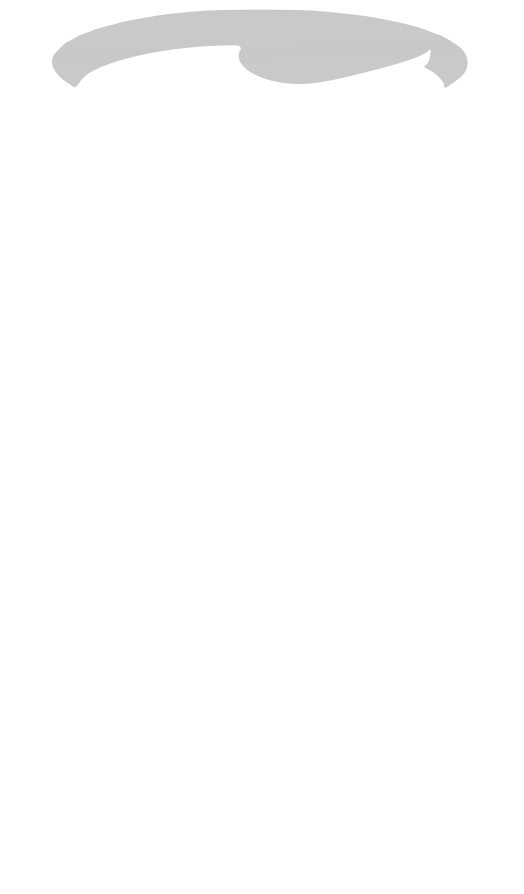 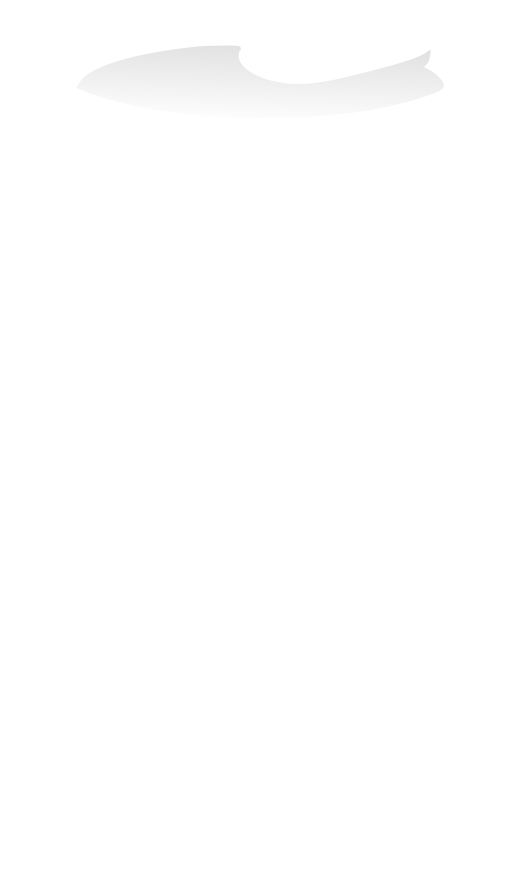 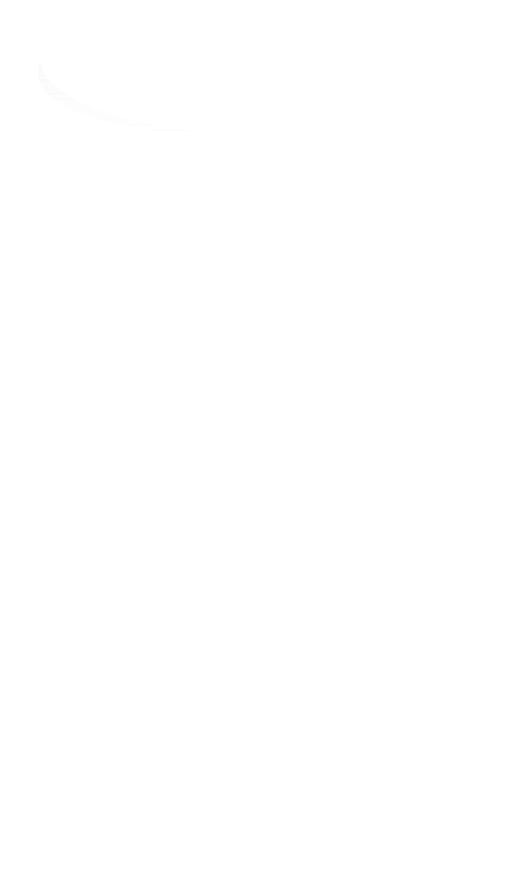 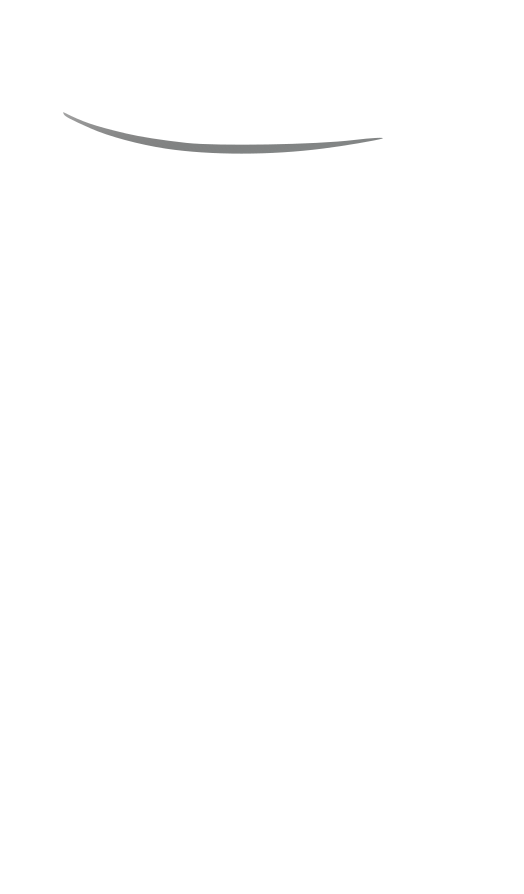 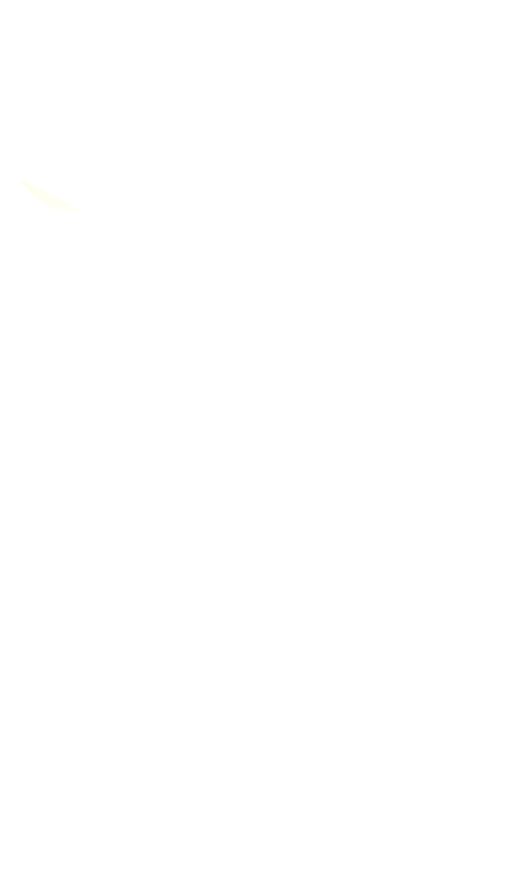 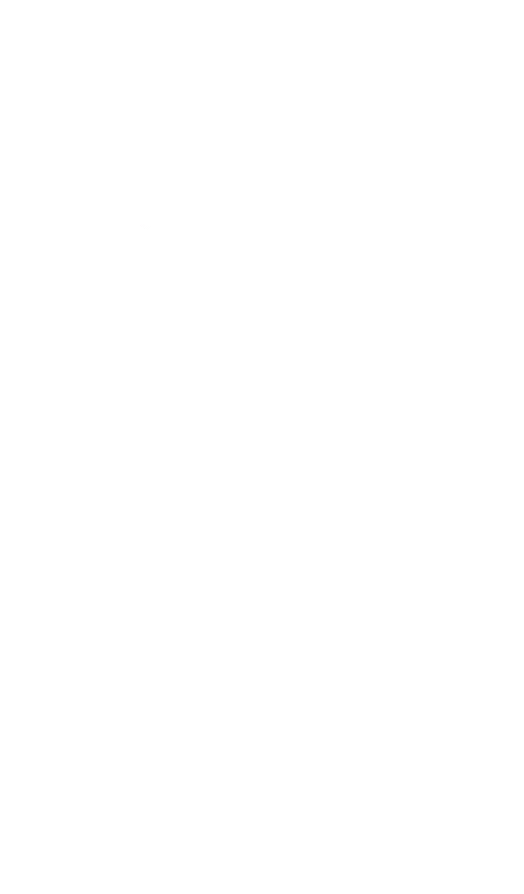 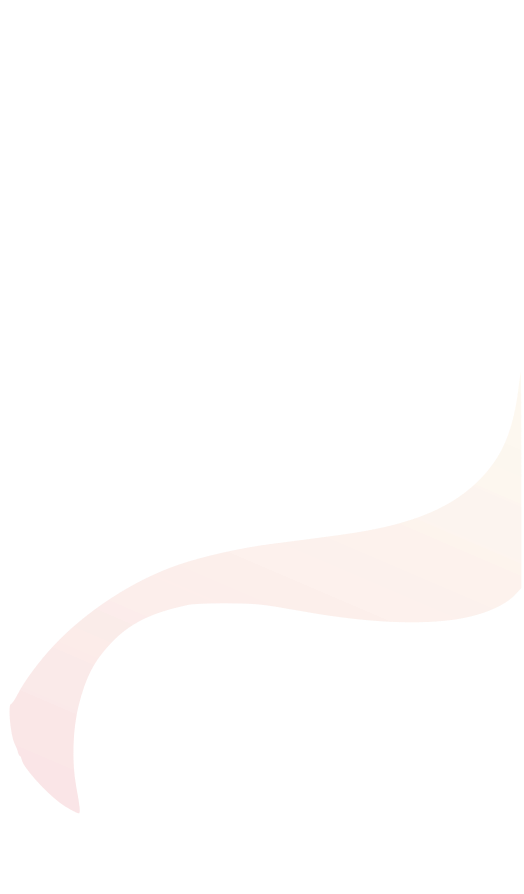 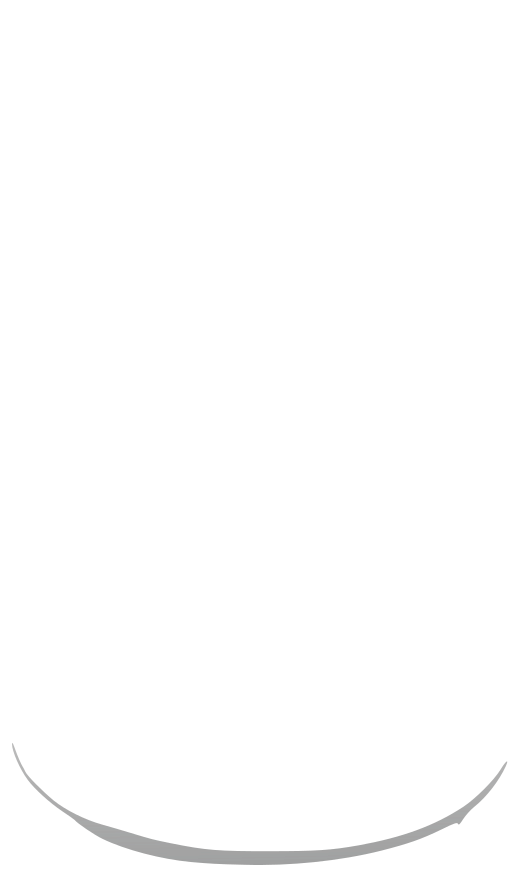 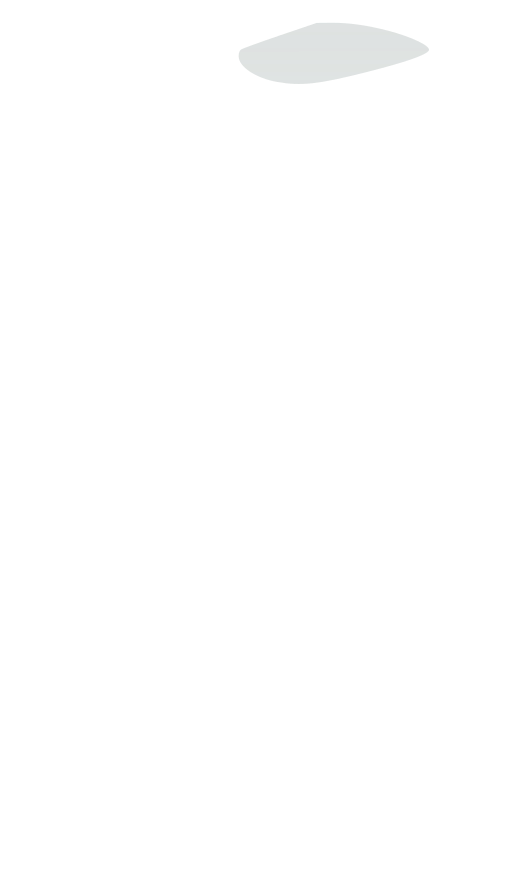 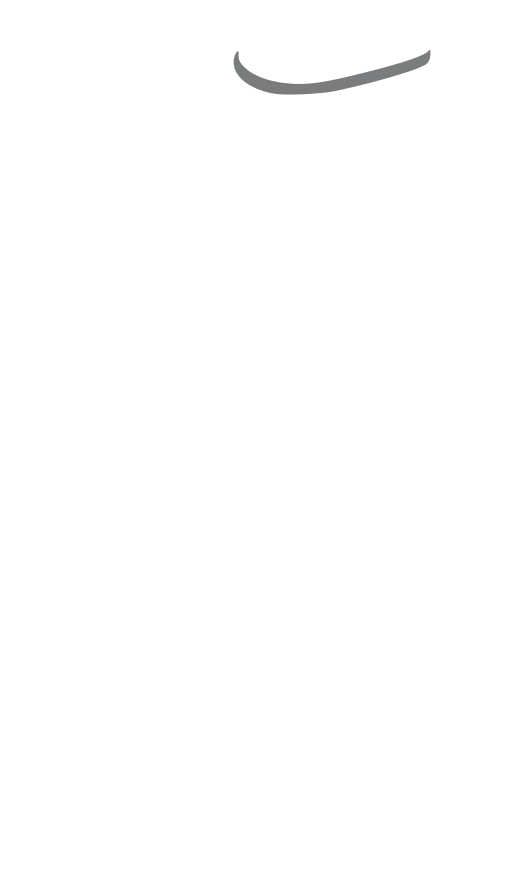 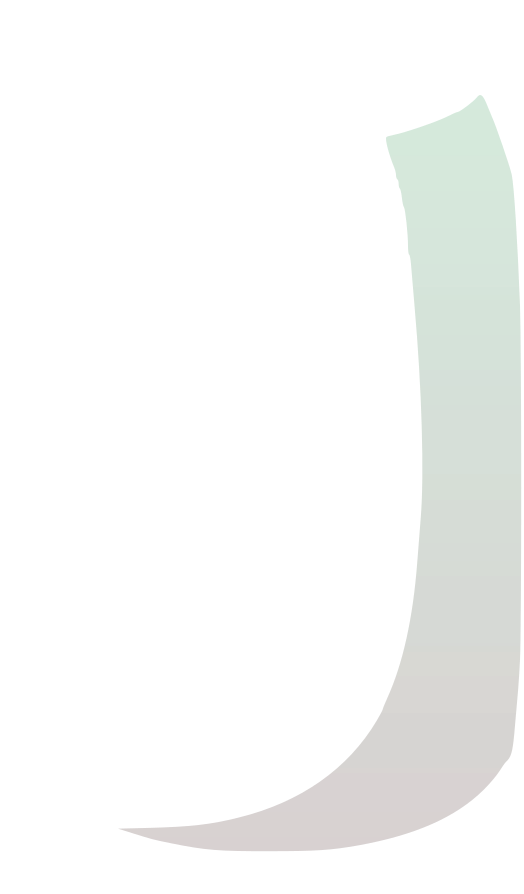 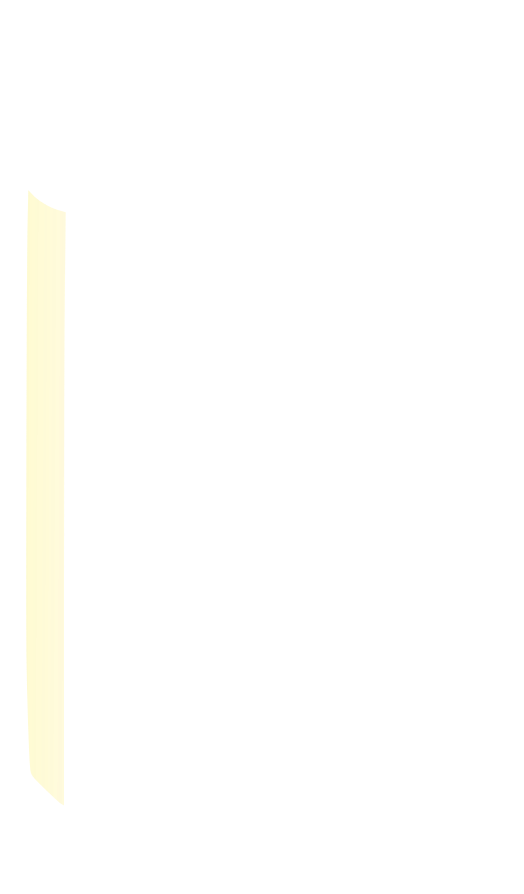 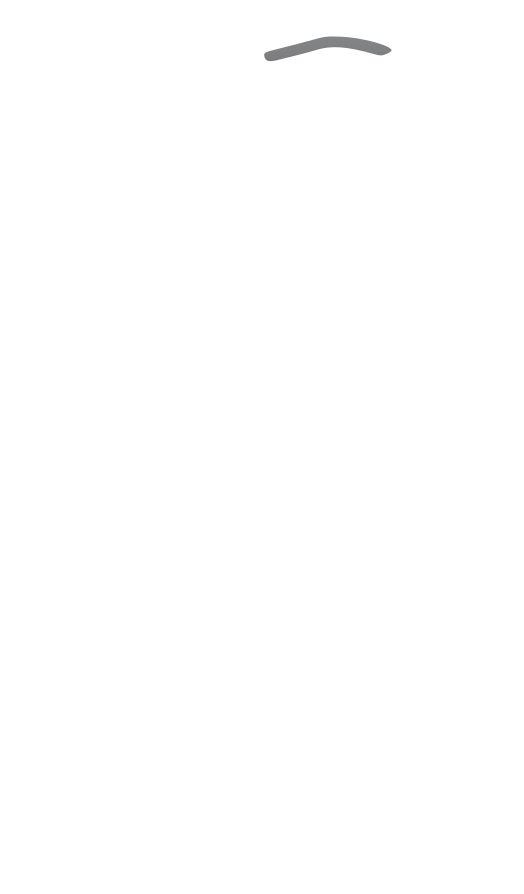 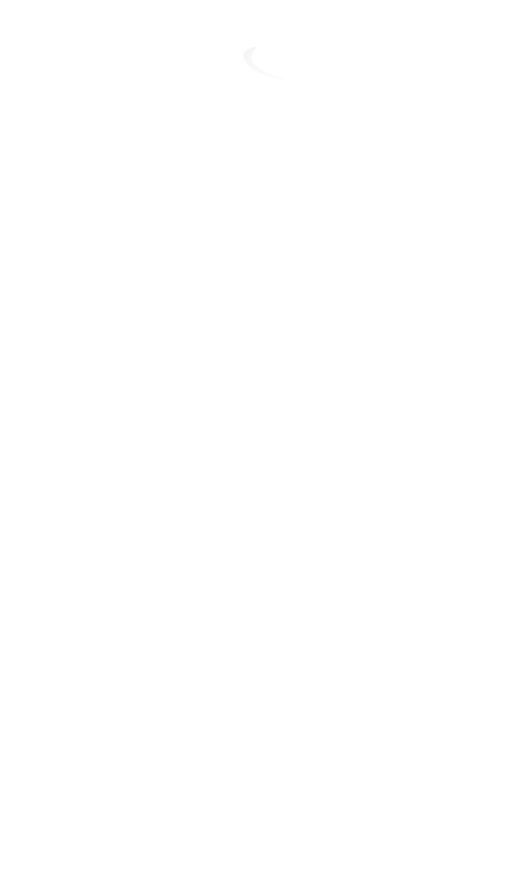 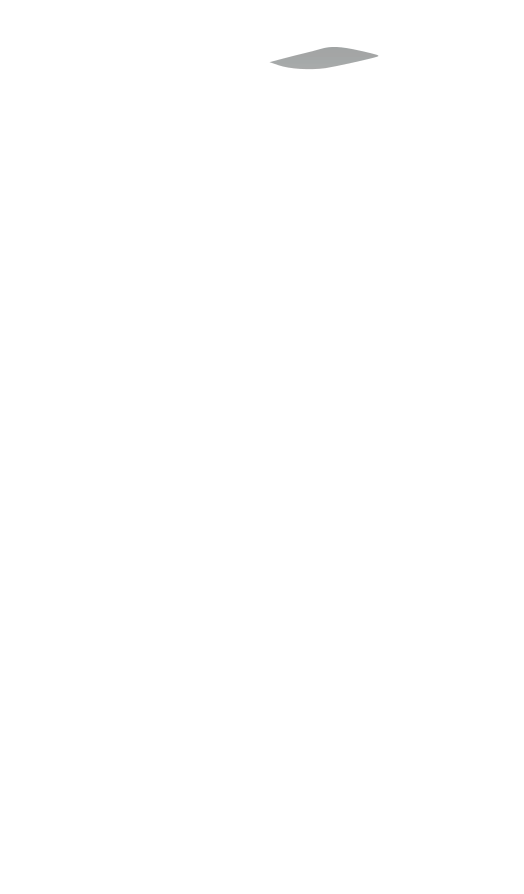 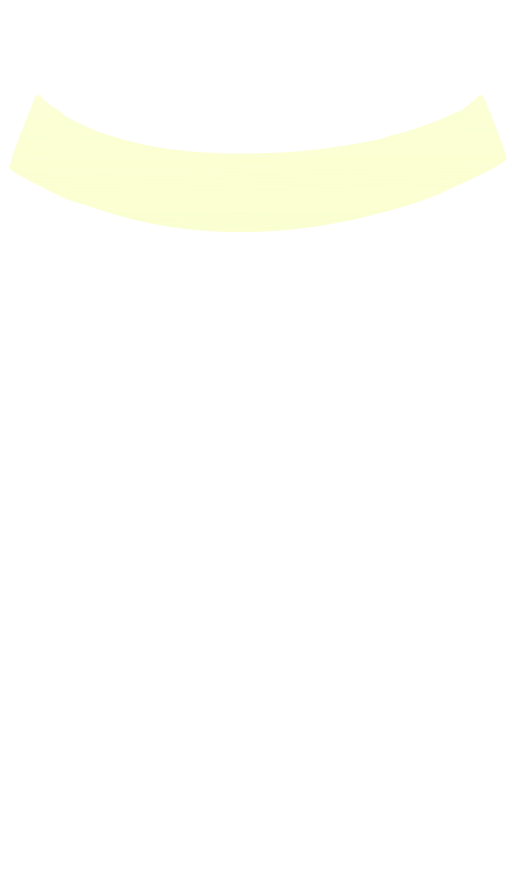 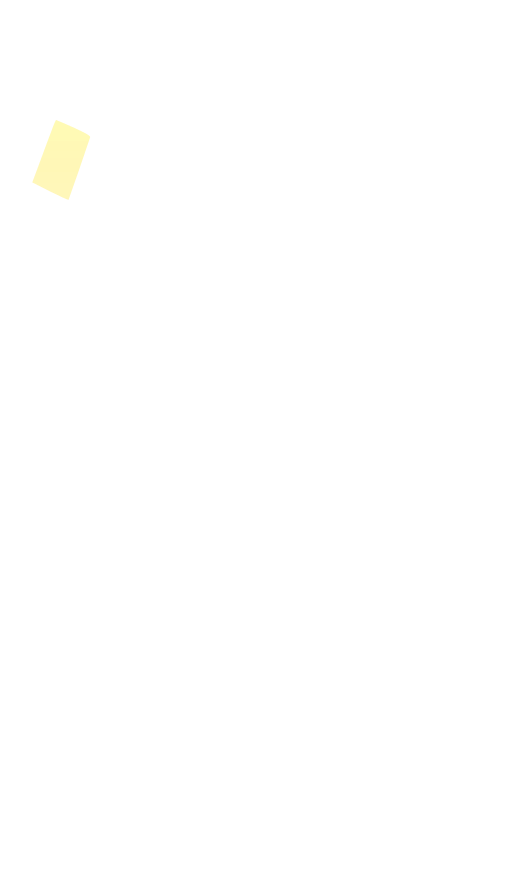 Input image
Reconstruction
Recoloring
inserting objects
[Speaker Notes: After decomposition, we can perform recoloring or object insert-remove-replace edits using these linear gradient layers in illustrator software.]
Related work: Multi-layer vectorization
Vectorizing Bitmaps into Semi-Transparent Gradient Layers Richardt et al. EGSR 2014
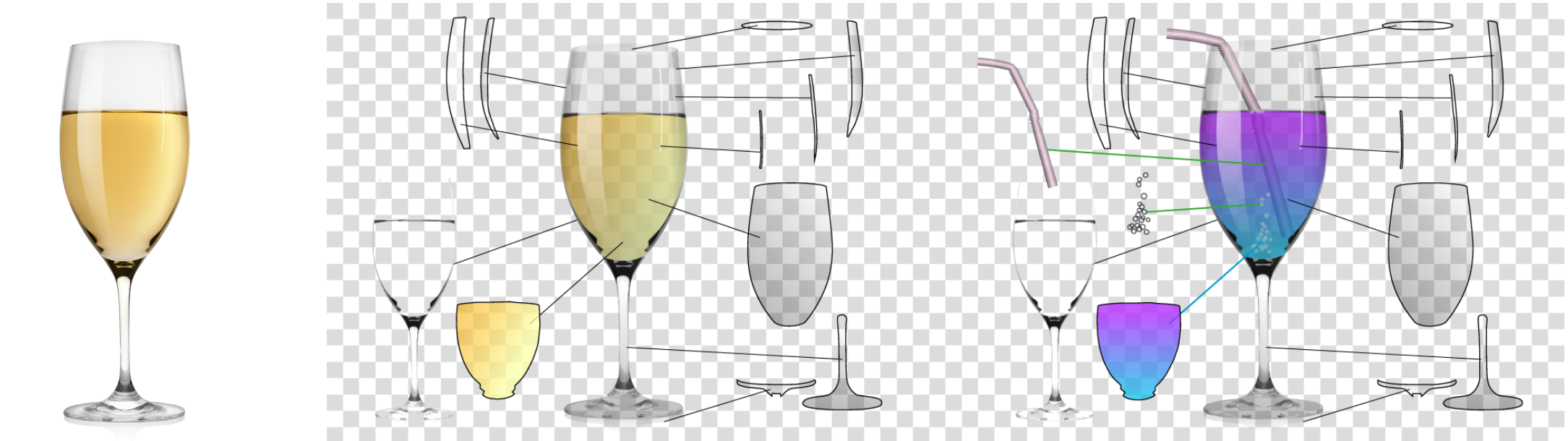 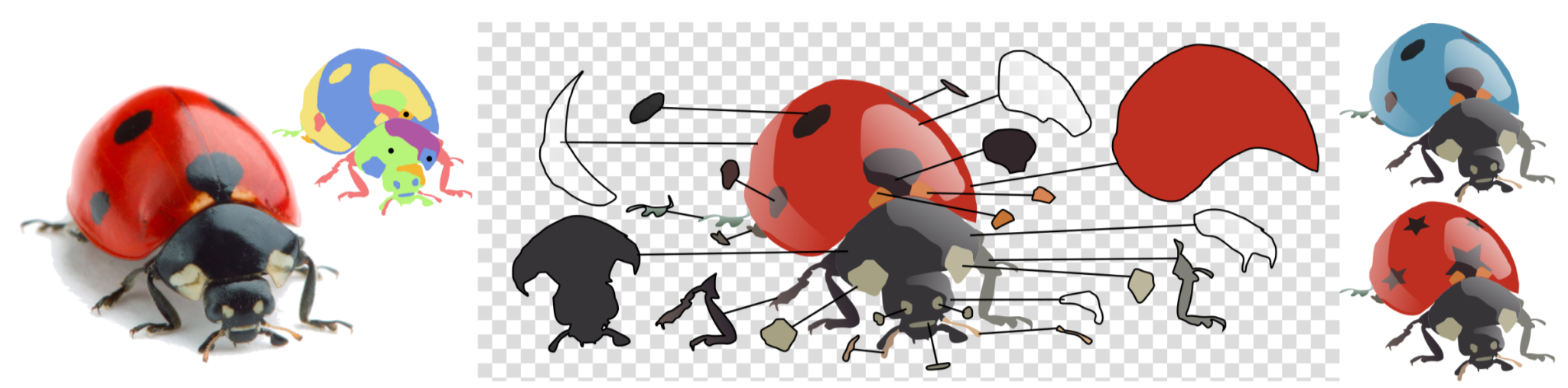 Photo2ClipArt: Image Abstraction and Vectorization Using Layered Linear Gradients 		     Favreau et al. SIGGRAPH Asia 2017
These methods require user interaction and may get stuck in local minima.
[Speaker Notes: The most similar works to ours are [Richardt et al. 2014] and [Favreau et al. 2017]. Richardt et al’s work proposed to have users select image regions one-at-a-time to decompose into linear or radial gradient layers. Photo2ClipArt proposed a Monte Carlo Tree Search algorithm for multi-layer decomposition.

Both methods require more or less user interaction. Photo2ClipArt may get stuck in local minima.]
Our contributions
A fully automatic approach to layer decomposition from a segmented input image. 
A drastically reduced search space via perceptually-motivated constraints.
[Speaker Notes: To address this problem, we propose a fully automatic approach to gradient layer decomposition that finds globally optimal layers given a segmented input image.  We drastically reduce the search space with perceptually-motivated constraints, resulting in a small space that can be exhaustively enumerated quickly.]
Our approach
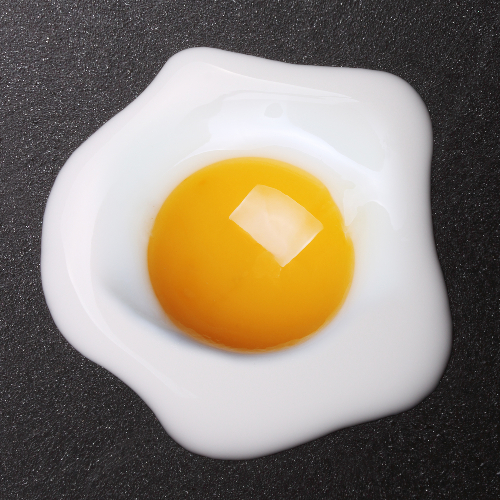 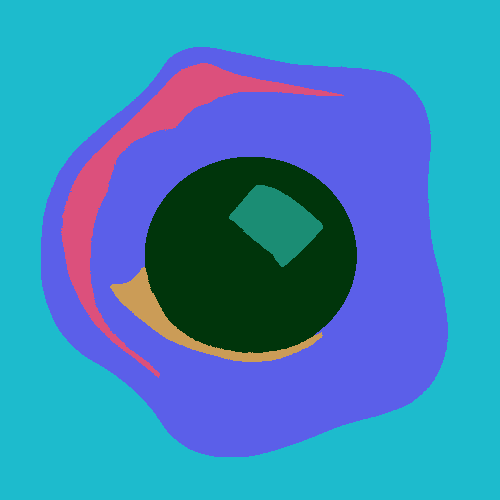 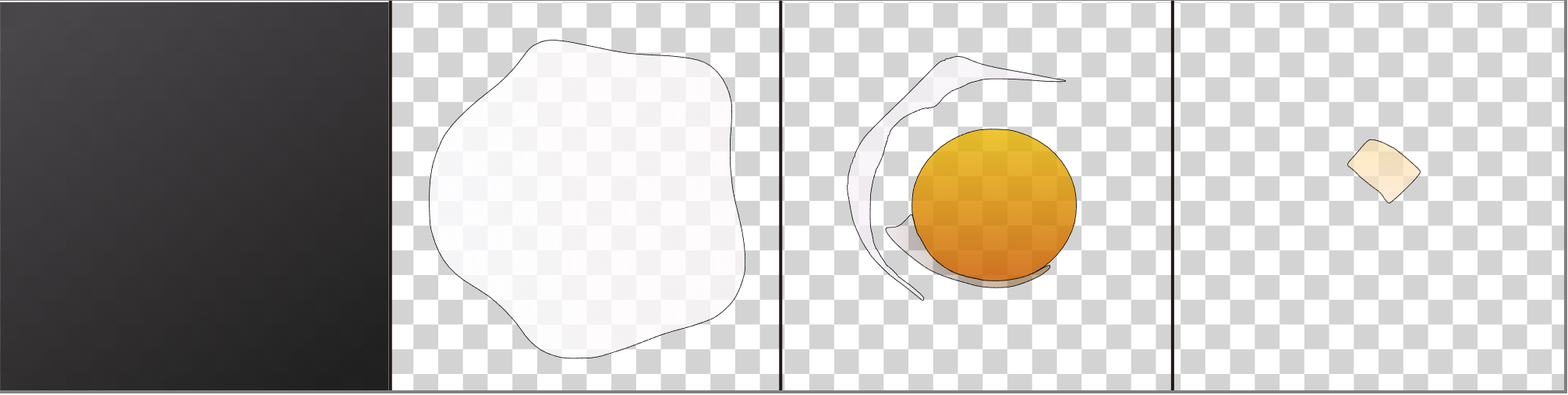 Input image & its segmentation
Output ordered semi-transparent layers (bottom to top)
[Speaker Notes: Our method takes a raster image and its segmentation mask as input, outputs a set of ordered semi-transparent layers.]
Main challenge
Multi-layer vectorization is severely under-constrained.
…
Input image
Some possible decompositions
Main challenge
For a decomposition, two types of parameters are difficult to solve
Layer configuration: the number of layers, their masks, and stack order.
Layer parameters: linear gradient parameters of each layer.
Layer configuration & layer parameters
Input image
Layers
[Speaker Notes: For a specific decomposition, two types of parameters need to be determined. 

One type is the discrete parameters: the number of layers, their masks, and stack order, which we refer to as the layer configuration. 

The other type is the continuous parameters: the linear gradient parameters for each layer, which we refer to as the layer parameters.

It is difficult to optimize both types of parameters simultaneously.]
Our approach
We propose a two-step solution to multi-layer vectorization
1. Determine the layer configuration.
2. Estimate the layer parameters.
1
2
Input seg. image
Layer configuration
Output parameterized layers
[Speaker Notes: In general, our proposed method contains two steps. Firstly, we determine the layer configuration from the input image and its segmentation. Secondly, we optimize the layer parameters from the layer configuration. 

Next, before introducing our method, we first give two basic concepts used throughout our paper.]
Basic concepts
Layer supporting relationships
Input seg. image
Layers
Basic concepts
Region supporting relationships
Input seg. image
Layers
Determining the layer configuration
Key observation
A layer configuration can be expressed as a region supporting tree, which can be enumerated from the region adjacency graph.
canvas
canvas
Region adj. graph
Input seg. image
Layer configuration
Region supporting tree
[Speaker Notes: With the concepts, we find that the region supporting relationships in a layer configuration can be expressed as a tree, we call it region supporting tree, and which can be enumerated from a region adjacency graph.
The region adjacency graph has edges for every possible valid supporting relationship.]
Determining the layer configuration
Pipeline
Build the region adjacency graph
Enumerate region supporting trees
Input seg. image
Merge layers with X-junction hints
The region adjacency graph implies the space of region supporting trees.
[Speaker Notes: So we propose a graph-based method to determine the layer configuration, specifically our pipeline contains three steps:
Building the region adjacency graph from the input, which essentially defines the space of all region supporting trees
Enumerating the spanning tree from the region adjacency graph as the region supporting tree
Merging layers with X-junction hints and derive the layer configuration

Next, we first introduce the region adjacency graph construction.]
Building the region adjacency graph
Directly enumerating over all region supporting trees from the initial region adjacency graph is rather expensive.
…
Input seg. image
Many region supporting trees
Initial region adj. graph
How to reduce the search space of region supporting trees?
Simplifying the region adjacency graph
Size rule: very small regions can’t support large ones.
Input
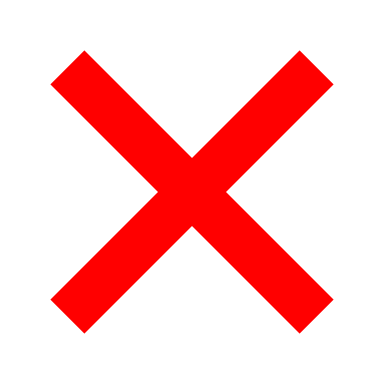 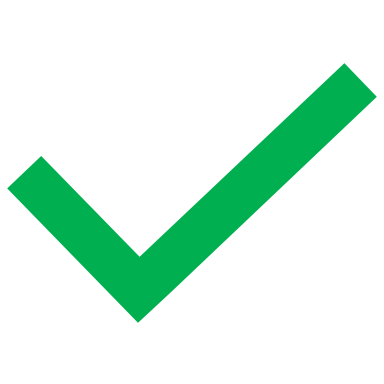 [Speaker Notes: The first one is the size rule. For two adjacent regions, if one’s size is much larger another one, then the small-sized region are not allowed to support another one.

As shown in the figure, the decomposition results violating and obeying this rule are shown in the middle and right, respectively. 

In contrast, the decomposition result on the right is more consistent with the figure ground perception.]
Simplifying the region adjacency graph
Surrounding rule: surrounded regions (islands) can’t support their surroundings.
Input
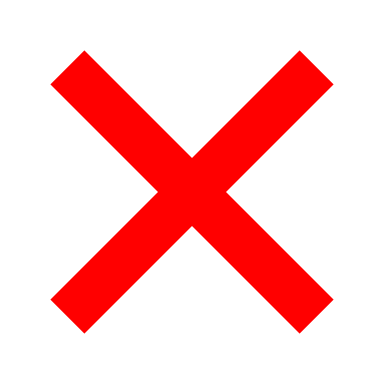 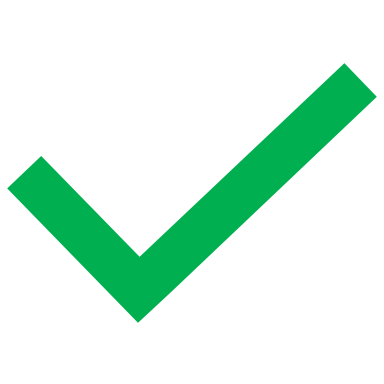 [Speaker Notes: The second one is the surrounding rule.  If one region is surrounded by another one, then the surrounded region is not allowed to support the surrounding one.

The decomposition results violating and obeying this rule are shown in the middle and right, respectively.

We can see that the right one is more conform to the figure ground perception, while the middle one is less intuitive because some layer contain hole.]
Simplifying the region adjacency graph
Adjacent strength rule: Two regions sharing a very short boundary can’t support each other.
Input
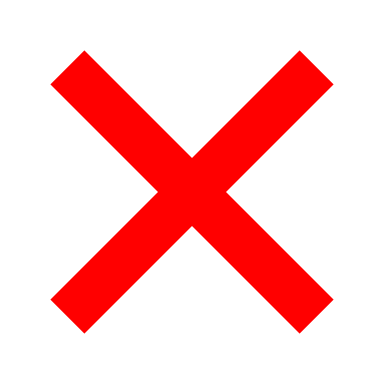 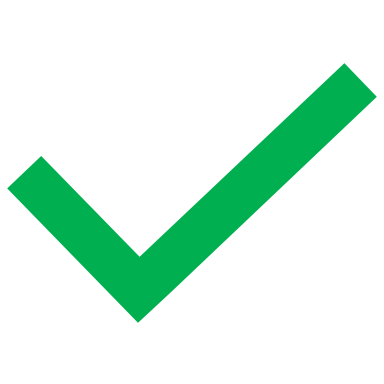 [Speaker Notes: The last one is the adjacent strength rule. If  two regions share very short boundary, then they are not allowed to support each other.

As shown in the figure, the decomposition results violating and obeying this rule are shown in the middle and right, respectively. 

Compared to the middle one, the right one that decompose the input into two isolated rectangular layers is more consistent with the part perception of shapes.]
An example
Initial region adjacency graph
Input seg. image
[Speaker Notes: Here we provide an example to show the these three rules in region adjacency graph simplification.

For this example, the initial region adjacency graph contains 6 nodes and 20 directed edges.  Next, we simplify it with these aforementioned 3 rules.]
An example
Simplified with the size rule
Input seg. image
[Speaker Notes: Firstly, we remove edges that violate the size rule.]
An example
Simplified with the size rule
surrounding rule
Input seg. image
[Speaker Notes: secondly, we remove edges that violate the surrounding rule.]
An example
Simplified with the size rule
surrounding rule
adjacent strength rule
Input seg. image
[Speaker Notes: At last, we remove edges that violate the adjacent strength rule.

As a result, there are 7 edges in the simplified region adjacency graph, which greatly reduce the search space.]
Enumerating region support trees
Enumerating the spanning trees (region support trees) from the simplified region adjacency graph.
Input seg. image
Simplified region adj. graph
…
…
Region supporting trees
Region supporting trees
[Speaker Notes: After simplifying the region adjacency graph, next we  enumerate all spanning trees from the region adjacency graph and regard them as the region supporting trees.]
Merging layers with X-junction hints
Ra
Ra
Ra
Ra
Ra
Rb
Rb
Rb
Rb
Rb
Rc
Rc
Rc
Rc
Rc
Rd
Rd
Rd
Rd
Rd
An X-junction occurs when a semi-transparent layer runs across 2 other layers [Meteli 1974, 1985].
An X-junction
Regions’ supporting relationships and layer configurations
[Speaker Notes: For each region supporting tree, we first convert it into a layer representation and then try to merge some of them according to the X-junction assumption.

As shown in the figure, an X-junction denotes 4 regions with a 2 × 2 grid-like layout, an x-junction occurs when a semi-transparent layer runs across 2 other layers. 

According to the X-junction assumption, there are only 4 allowed configurations of supporting relationships as shown on the right.]
Merging layers with X-junction hints
R1
R6
R5
R2
A region supporting tree
Layer configuration before layer merging
Input seg. image
& an X-junction
Merging layers with X-junction hints
R1
R6
R5
R2
Layer configuration after layer merging
Input seg. image
& an X-junction
[Speaker Notes: After layer merging, we obtain a complete circular purple layer on the top. 

As a result, we get 5 layers, the layer configuration is shown on the right.

Once we have obtained a layer configuration, the next step is to estimate the layer parameters.]
Estimating layer parameters
Energy
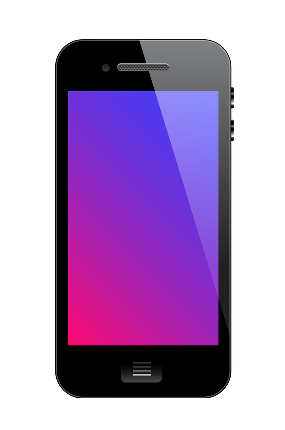 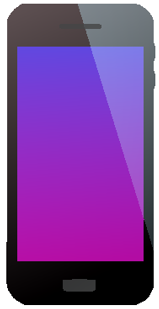 Input
Recon. image
[Speaker Notes: We define an energy function to assess the layer quality. Our energy function is defined as the weighted sum of a reconstruction term, a gamut term, and a compactness term.

The reconstruction term prefers the reconstructed image to be as close to the input image as possible.]
Estimating layer parameters
Energy
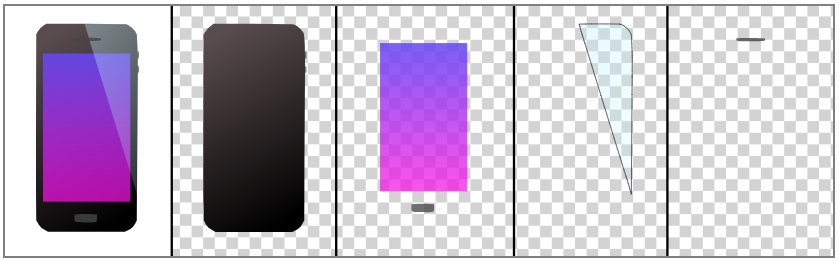 [Speaker Notes: We define a gamut term to penalize layers with color outside the RGB cube or large opacity . Its purpose is to generate layers with valid color and opacity values, and encourage more semi-transparent layers to achieve good editability]
Estimating layer parameters
Energy
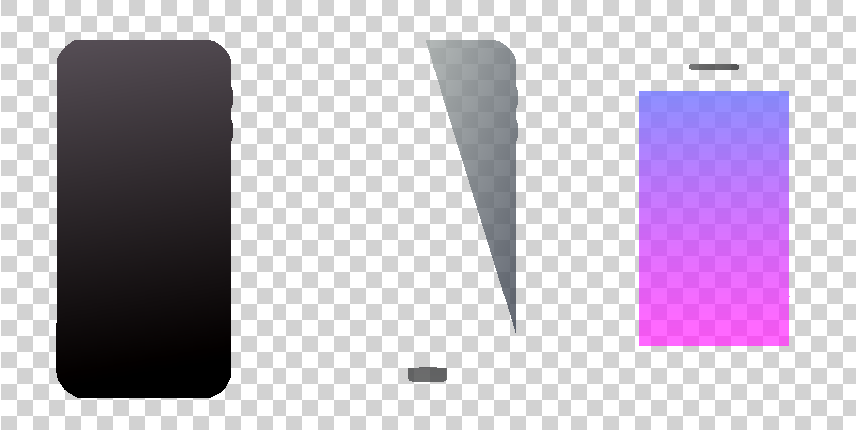 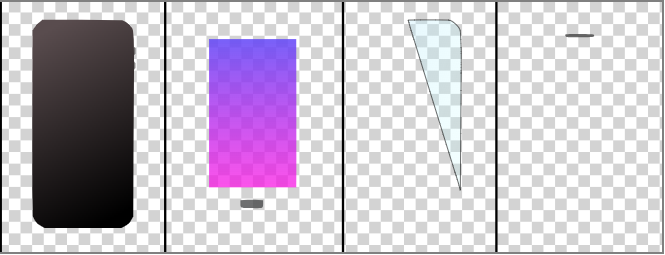 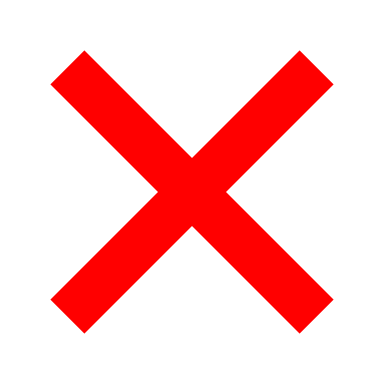 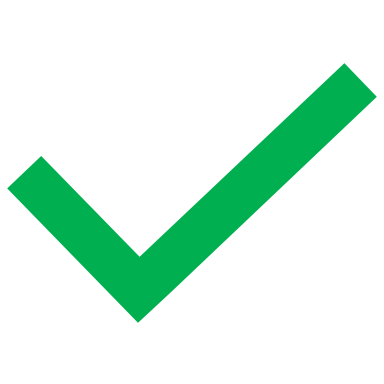 [Speaker Notes: We define a compactness term to encourages smaller-sized layers to be on top of larger-size layers.]
Estimating layer parameters
Energy
Input
Layer configuration
Resulting layers (from low to high)
Results
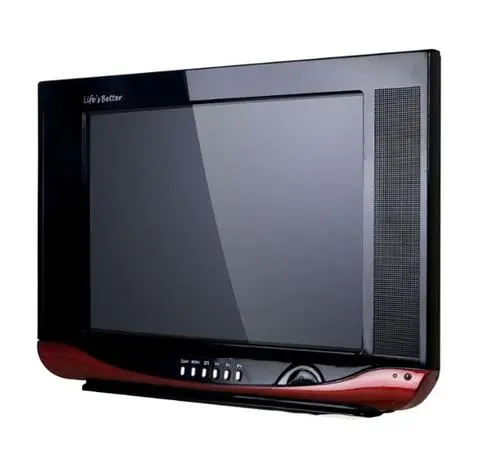 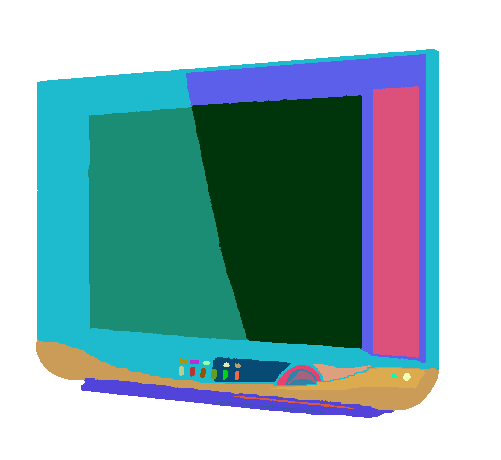 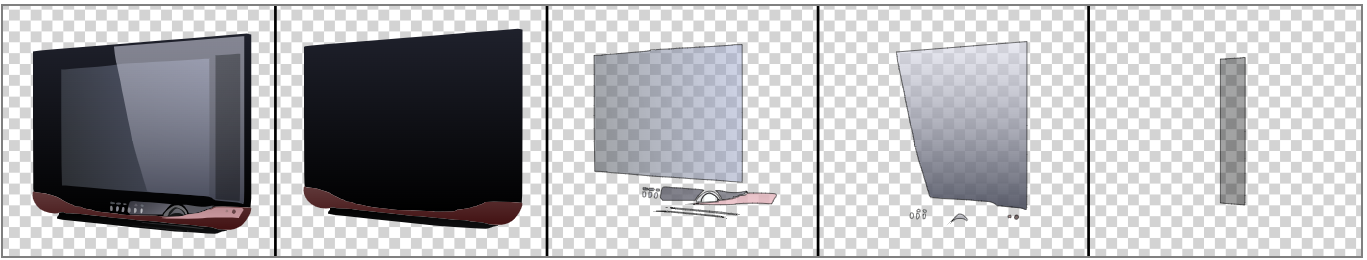 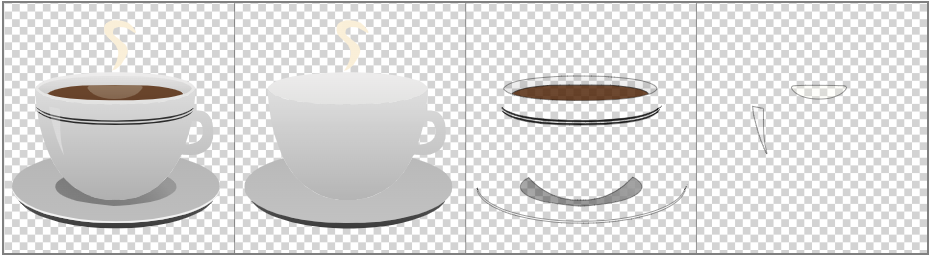 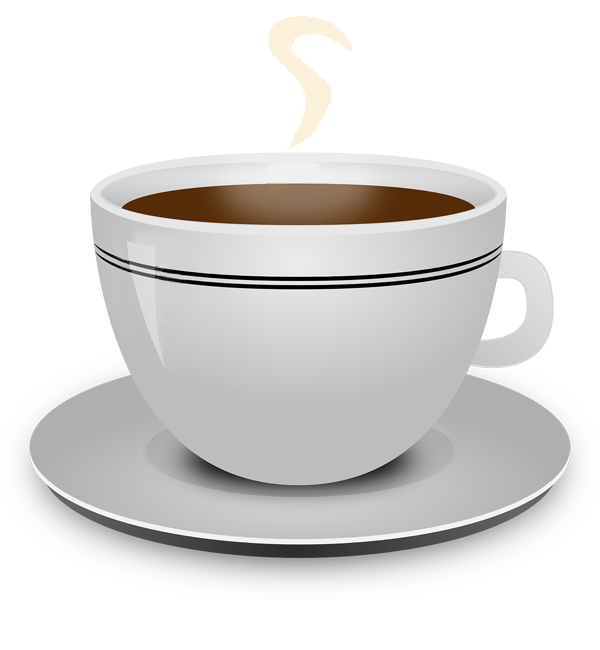 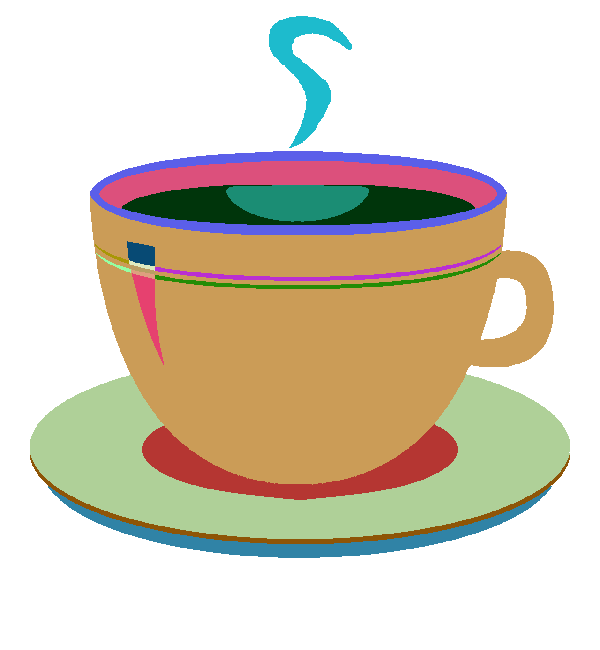 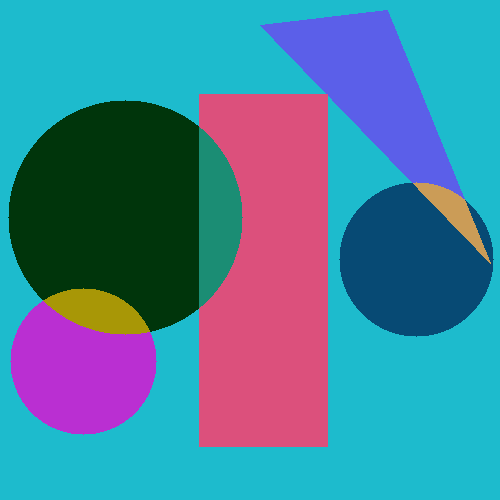 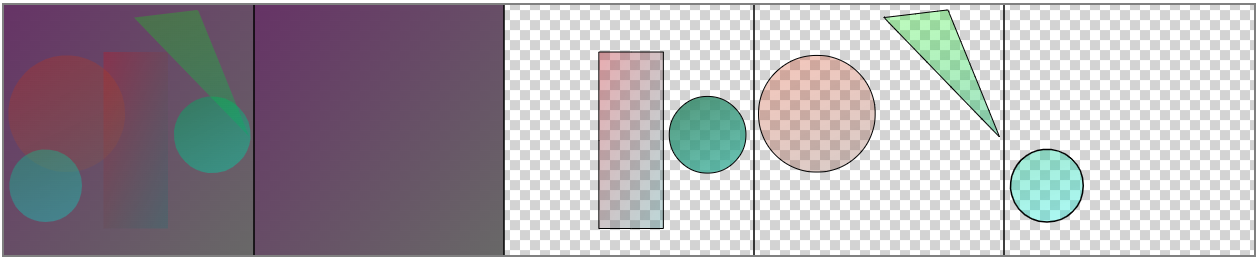 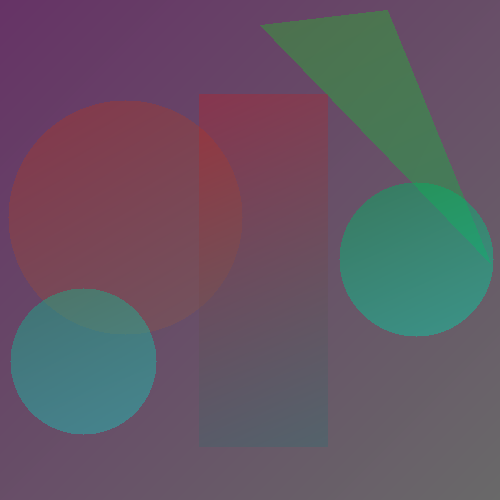 Input image & segmentation
Decomposed layers
Reconstruction
[Speaker Notes: Here we provide 3 decomposition results. We have consistently achieved high-quality decomposition results in all examples. 

Notice how the highlight regions in TV and coffee cup are all successfully extracted as transparent layers.

Besides, all these 3 examples have x-junctions, our method perfectly recovers the layer stack and achieves reconstruction results with high accuracy.]
Comparison
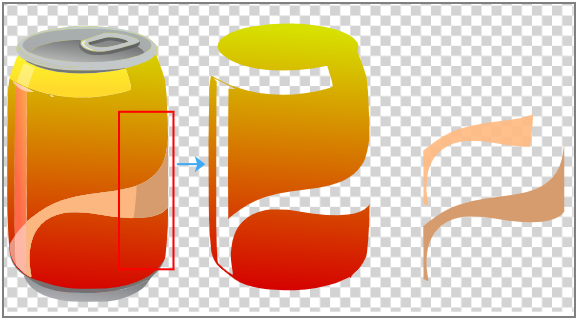 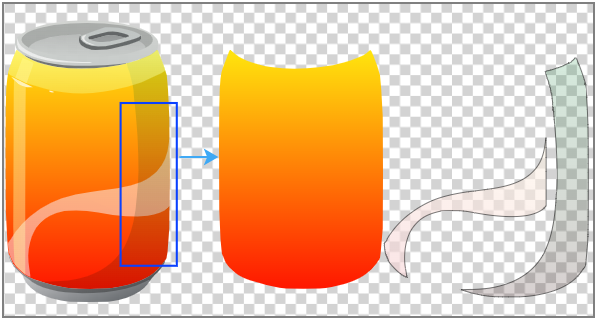 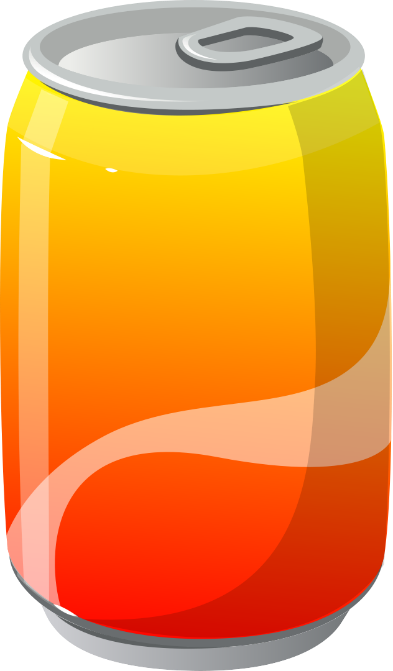 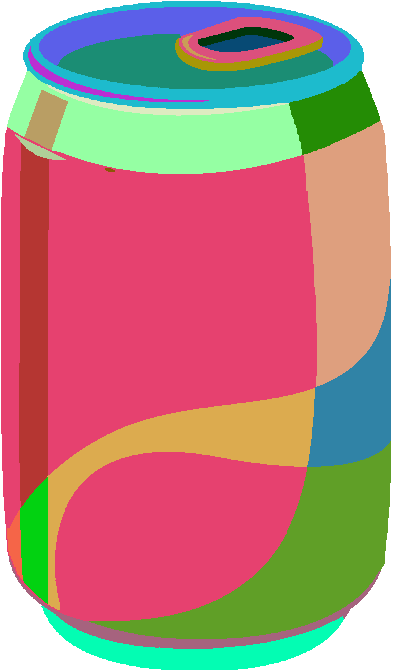 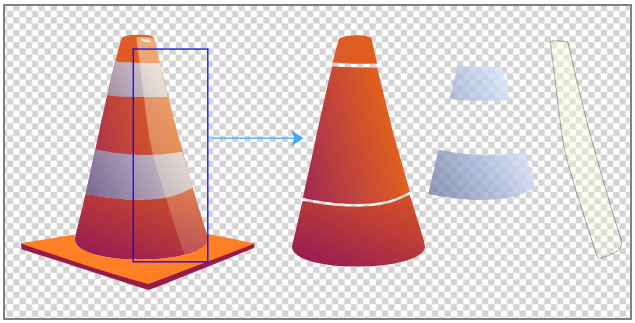 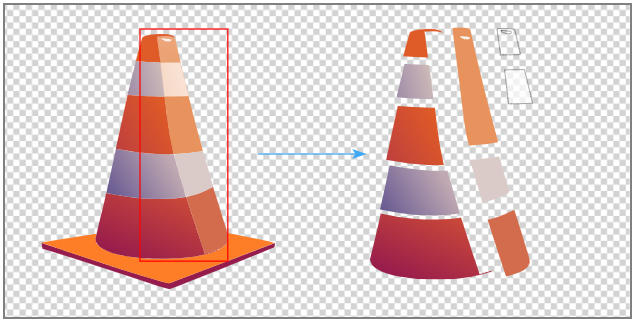 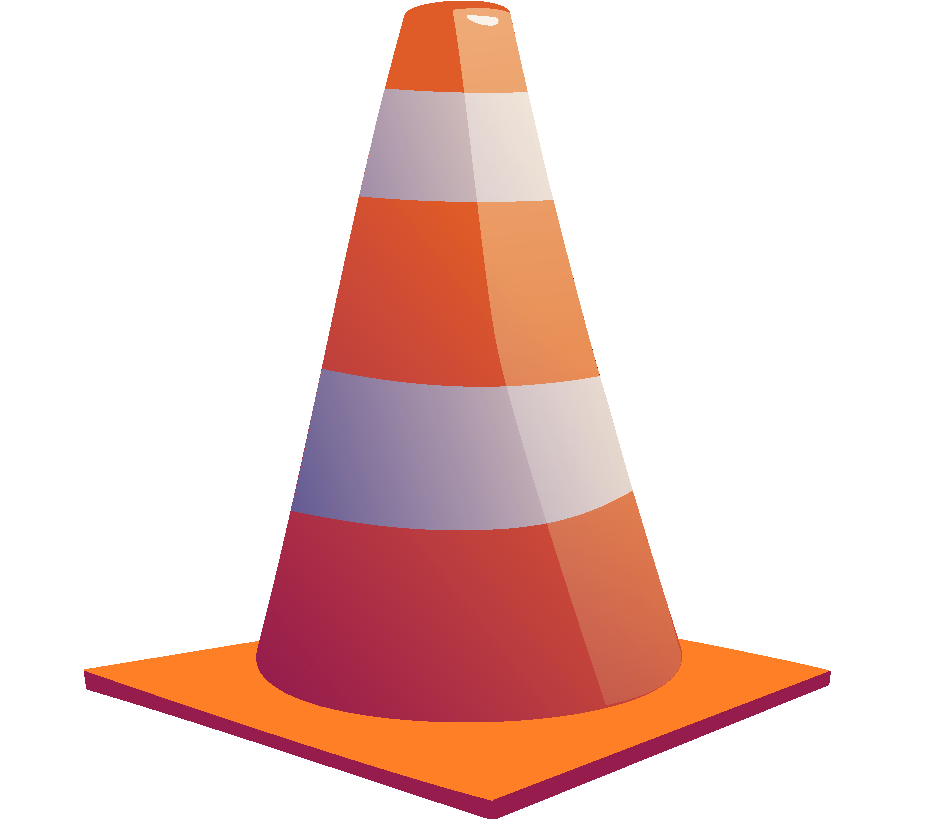 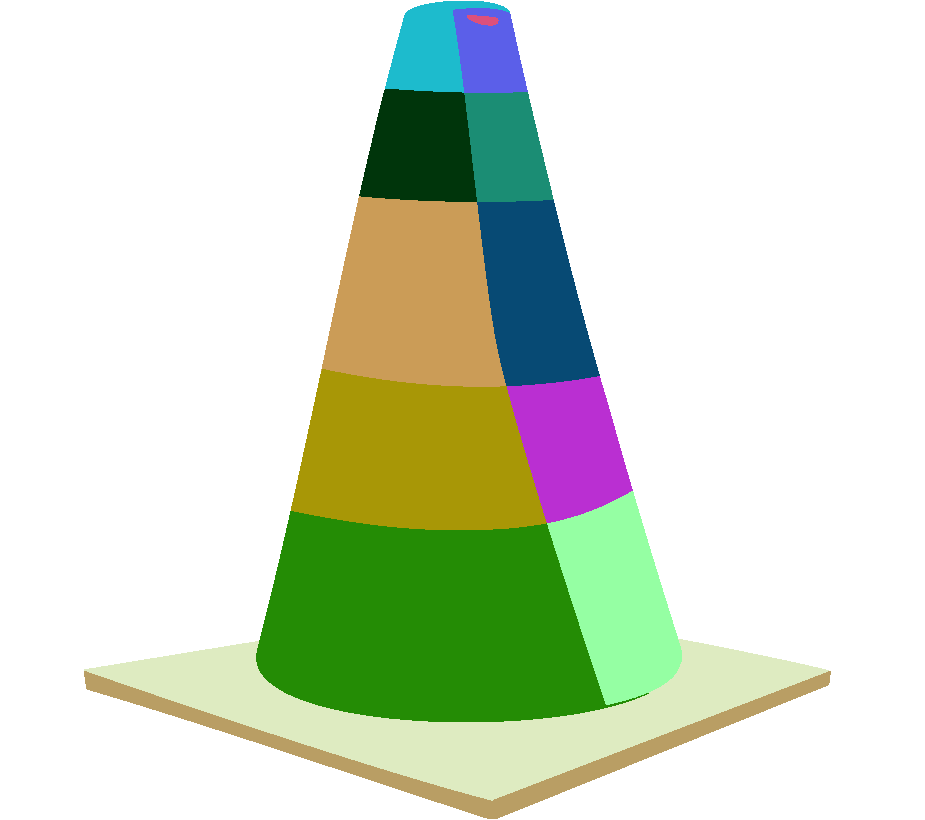 Input image & segmentation
[Favreau et al. 2016]
Ours
[Speaker Notes: Here we provide 2 results compared to Photo2ClipArt.  In general, our method successfully recovers the layer order at each X-junction, and the layers do not contain holes. In contrast, Photo2ClipArt fails to obtain complete semi-transparent layers at x-junction and tends to generate some unnatural layers with holes.]
Conclusion
We presented a fully automatic method for multi-layer vectorization from a segmented raster image.
Perceptually-motivated rules reduce the search space, allowing us to find the globally optimal layer decomposition.
The decomposed layers better reflect the shape and hierarchical structure of the input than previous methods.
[Speaker Notes: In conclusion, we proposed a fully automatic approach to multi-layer vectorization without any user interaction, and we introduced perceptually-motivated rules to drastically reduce the search space, allowing us to find globally optimal layer decompositions.  For the decomposition results, the layers better reflect the shape and hierarchical structure of the input than SOAT methods.]
Thank You!
Contact Information:
Zheng-Jun Du: dzj@qhu.edu.cn
Liang-fu Kang:  kanglf20@mails.tsinghua.edu.cn
Jianchao Tan:   tanjianchaoustc@gmail.com
Yotam Gingold: ygingold@gmu.edu
Kun Xu:             xukun@tsinghua.edu.cn
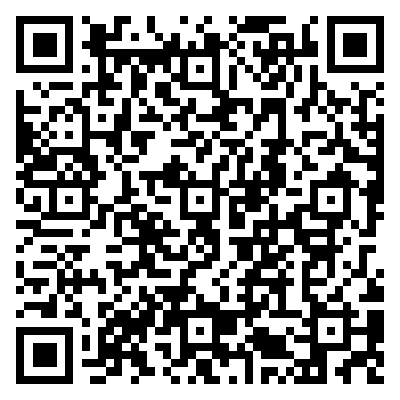 Supplementary
[Speaker Notes: Thanks for you attention. 
Please feel free to contact us if you have any questions.]
Effectiveness of the rules
The effectiveness of these rules in reducing search space.
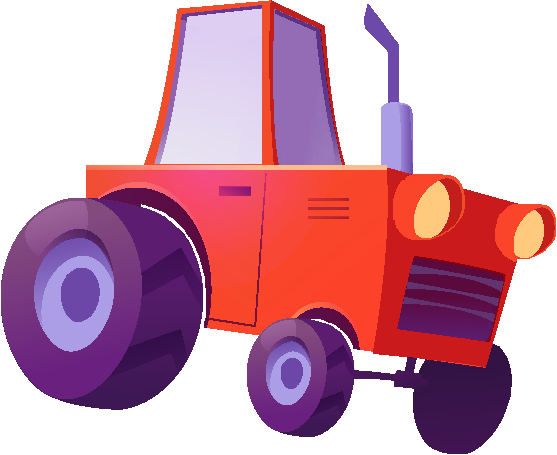 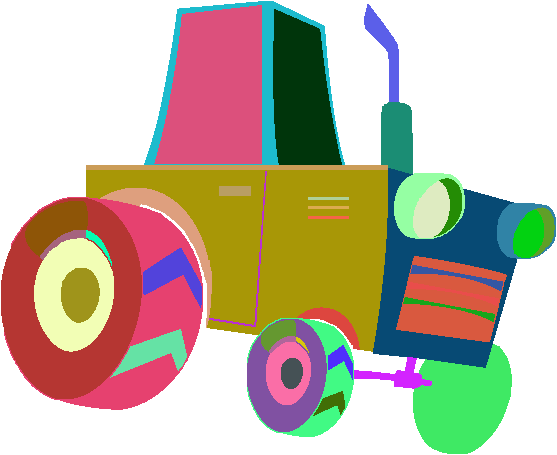 #region: 45，#edge: 171 
in the initial region adjacency graph
[Speaker Notes: Here we provide an example to illustrate the effectiveness of the perceptually-motivate rules in region adjacency graph simplification. 

In the truck example, there are 45 nodes and 171 directed edges in the initial region adjacency graph.

It generates 672, 1,152 and 10,814 region supporting trees when the surrounding rule, the size rule or the adjacent strength rule is disabled.

And it generates only 112 region supporting trees when all rules are enabled.  

Notice that in all our examples, the result quality (i.e., the energy loss 𝐸) is almost unchanged after enabling the rules.]